Высоты и глубины Земли
Презентация выполнена 
учителем географии 
ОКУ «Санаторная школа-интернат г.Калининска» Орловой О.В.
Мертвое море
Пещеры 
Мамонтова пещера
Большой Каньон
Эверест
Байкал
Чимборасо
Мауна – Кеа
Титикака
Тибетское нагорье
Марианский желоб
Цель:  Изучая на уроках географии нашу планету, мы решили выяснить -  какие объекты  на нашей Земле самые  высокие и самые глубокие. 
Задачи: 1. Изучить разные информационные источники,
 2. Выяснить, какие географические объекты нашей планеты являются самыми высокими и глубокими,
3. Развивать навыки работы с презентацией.
Озеро ниже уровня
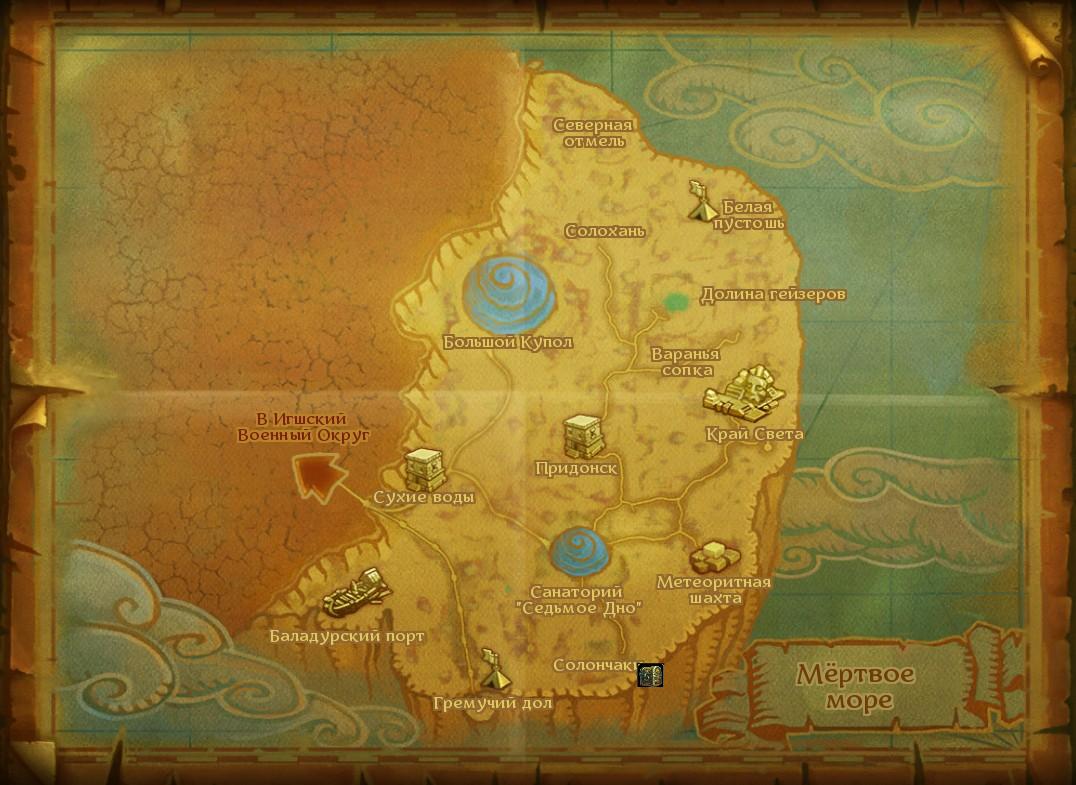 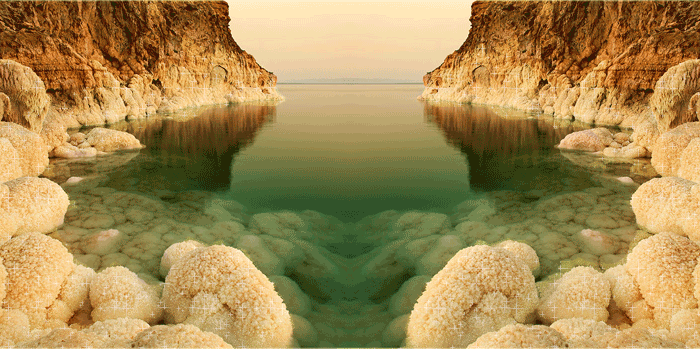 В самой глубокой впадине суши, на границе Израиля и Иордании лежит Мертвое море. Его зеркало на 397м.        ниже уровня моря.
Оно также самое соленое в мире – в восемь раз солёнее Средиземного моря. Такая плотность воды делает все предметы необычно плавучими. Человек держится на поверхности без малейших усилий, как пробка.
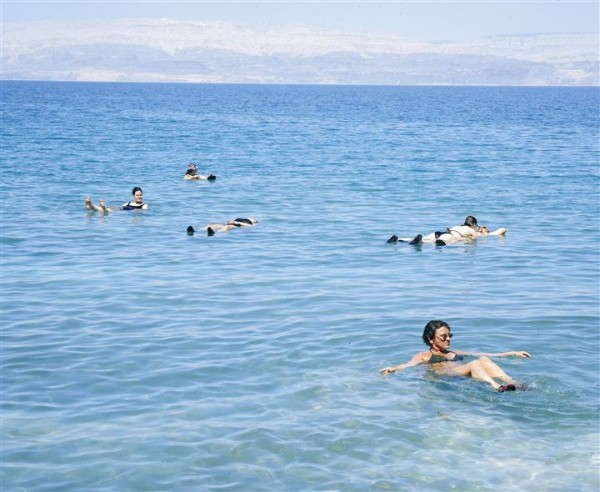 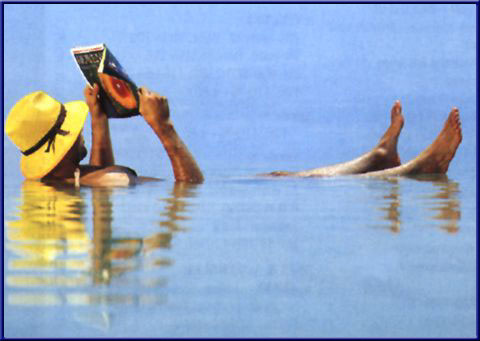 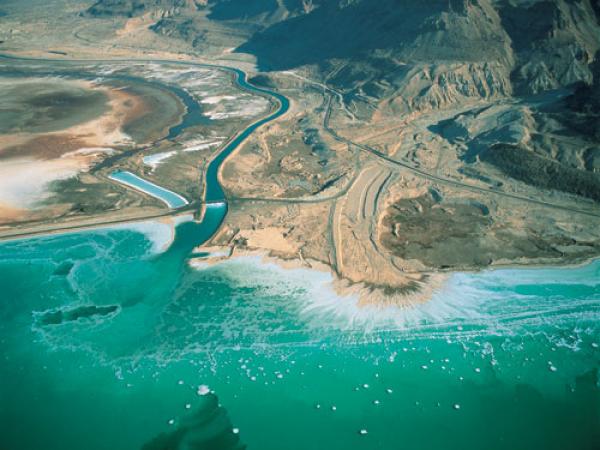 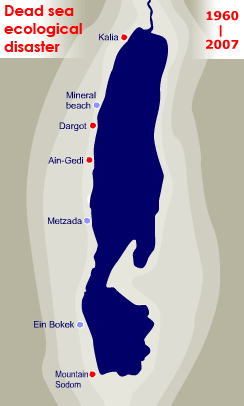 Питаемое  рекой Иордан, Мёртвое море бессточное, воду оно теряет за счет испарения.
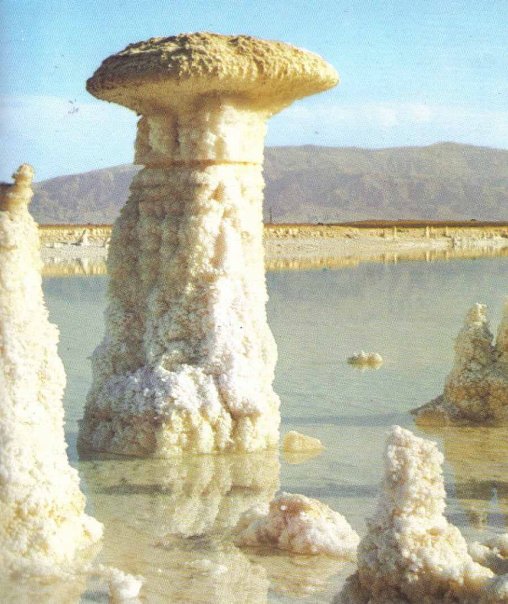 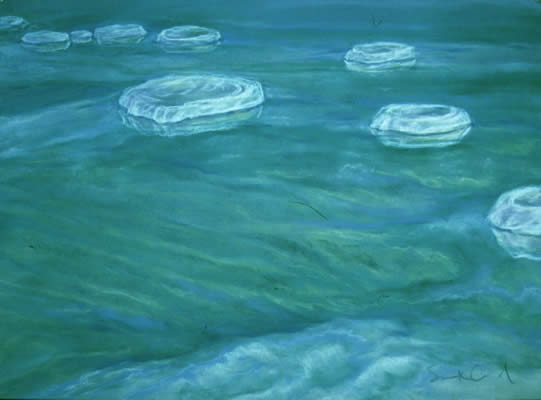 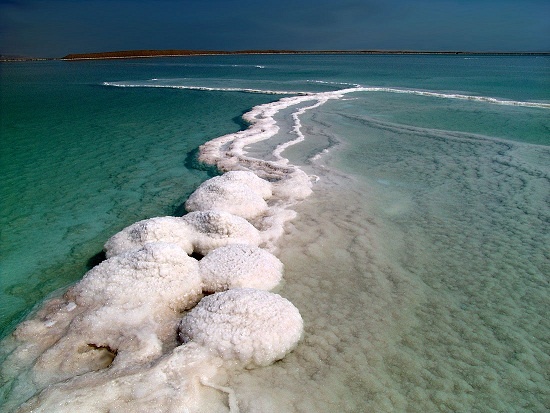 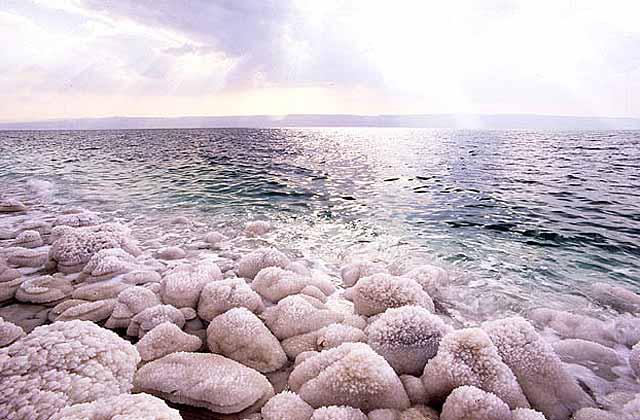 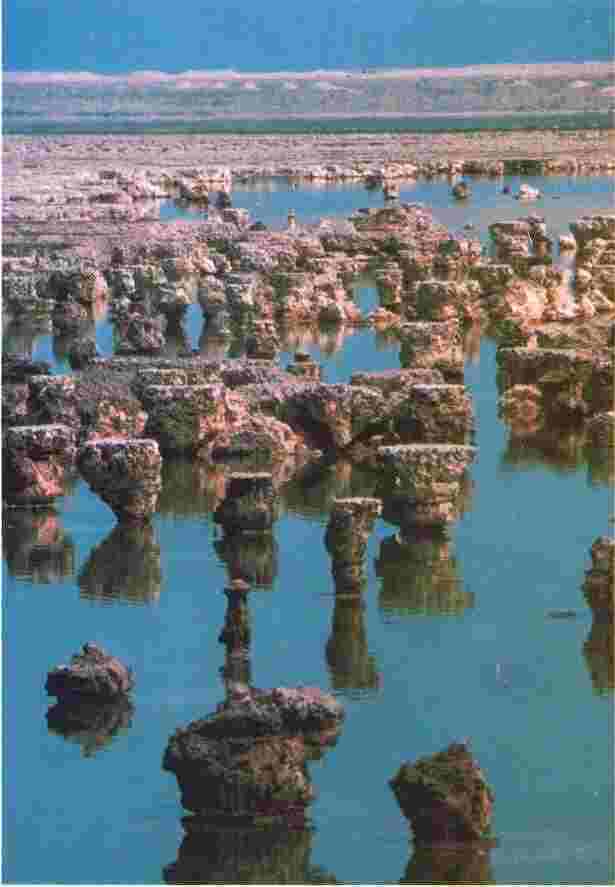 Летом, когда температура достигает 50˚С, над поверхностью поднимаются сотни островков. Это вершины соляных «скал» вышли на свет из-за того, что уровень озера временно понизился.
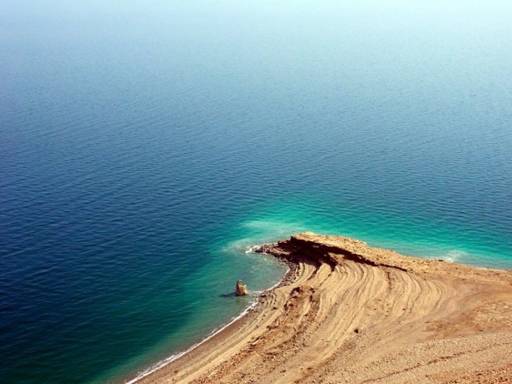 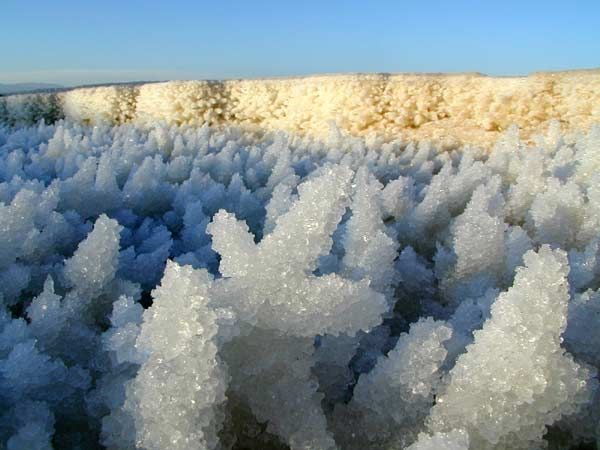 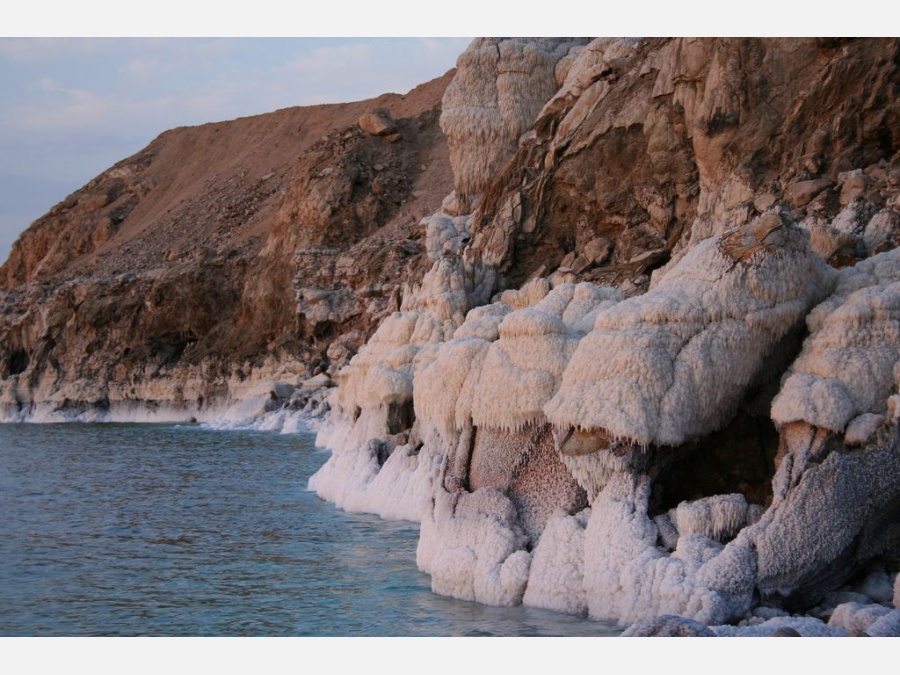 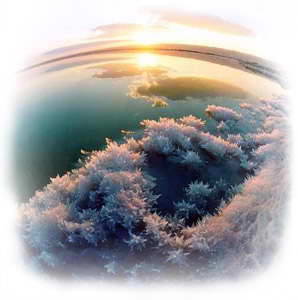 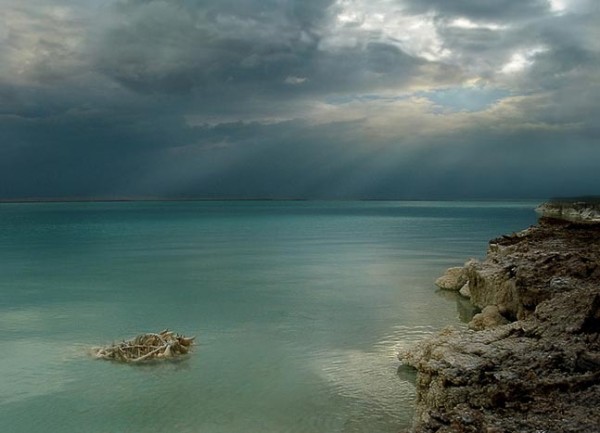 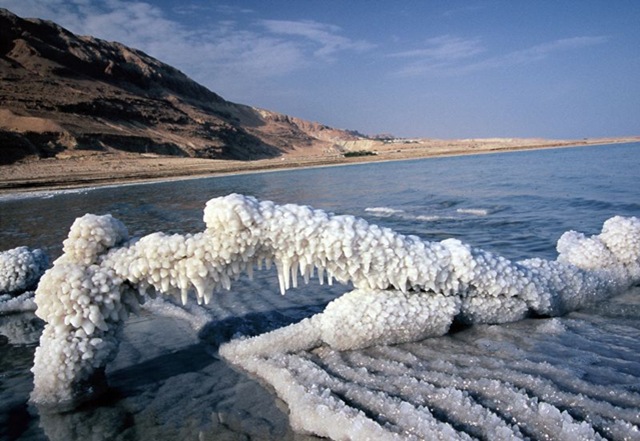 Такие высокие концентрации соли токсичны для большинства организмов, и до недавнего времени озеро считалось безжизненным (откуда его и название). Однако даже в нём учёные обнаружили галобактерий.
Величайшие в мире пещеры
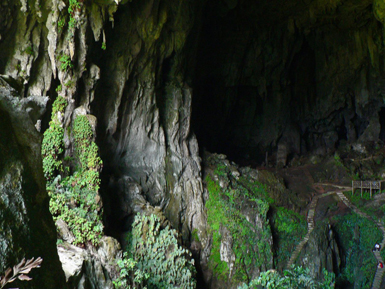 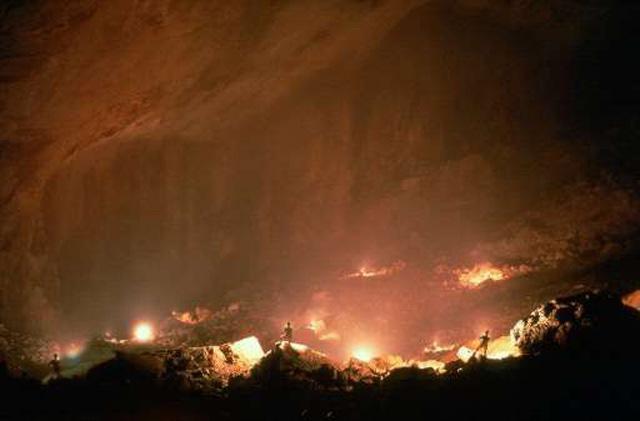 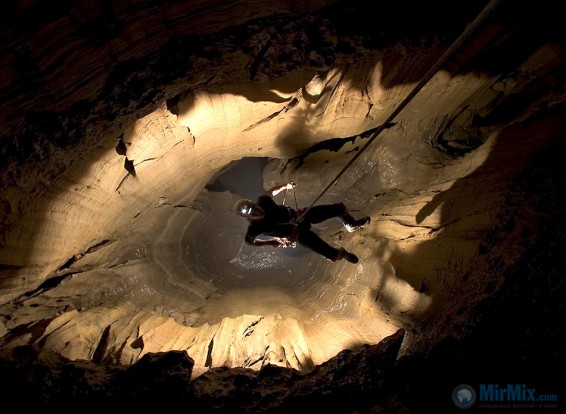 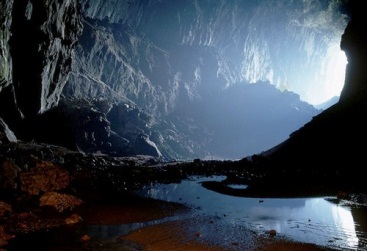 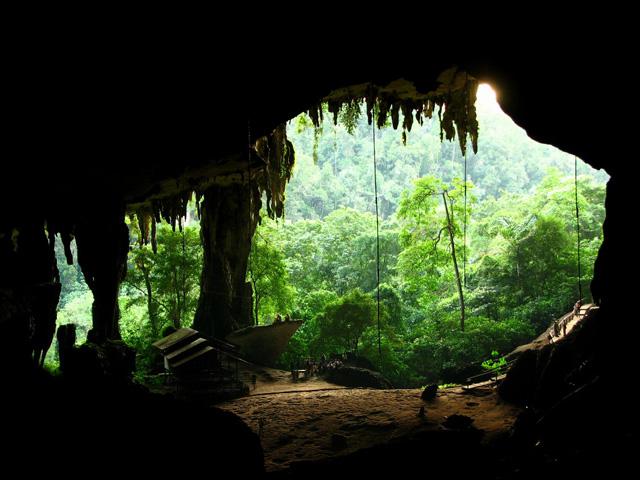 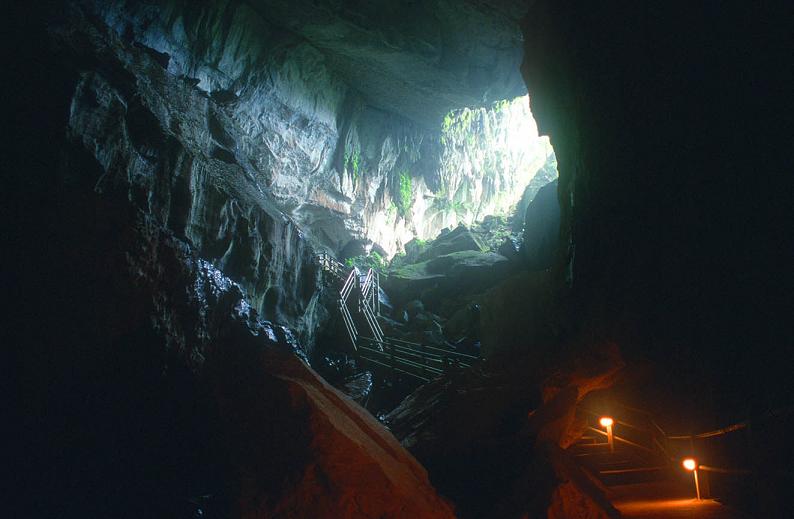 Самая большая  в мире пещера – Саравак -находится  на индонезийском острове Калимантан.
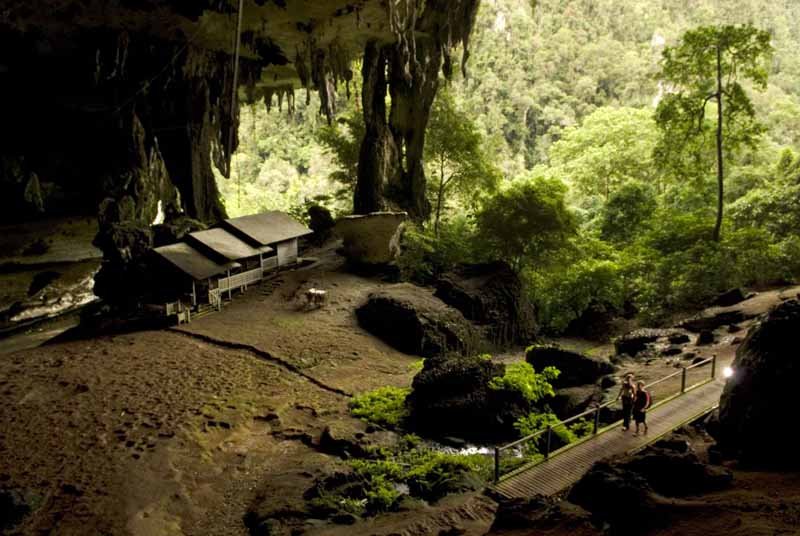 Высотой 70м., длиной 700м. и средней шириной 300м.,  она  в 3,5 раза длиннее собора Святого Петра в Риме  и вдвое шире его. В ней можно поставить, один за другим, восемь реактивных лайнеров, и еще останется свободное место по бокам. Открыли её в 1984г.
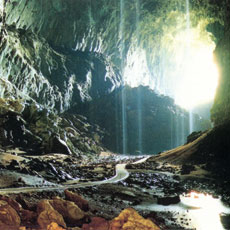 Пещерная система Резо-Жан-Бернар
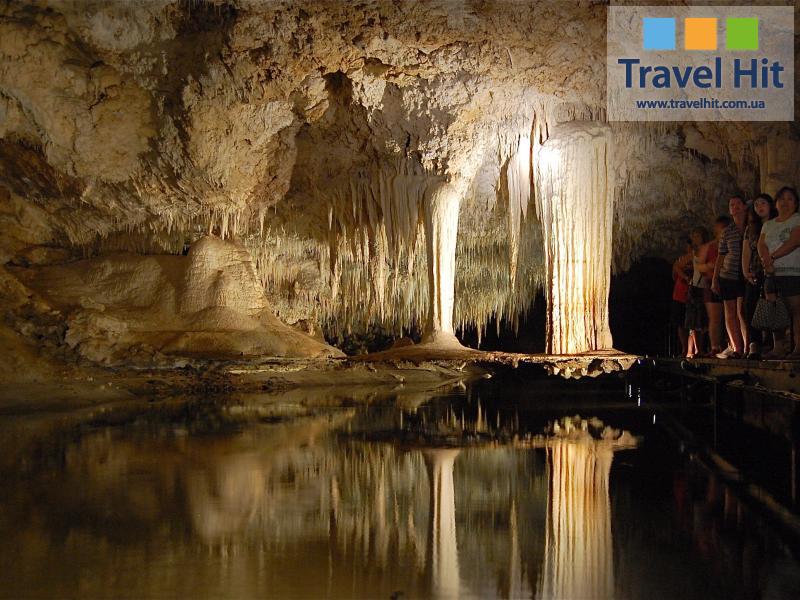 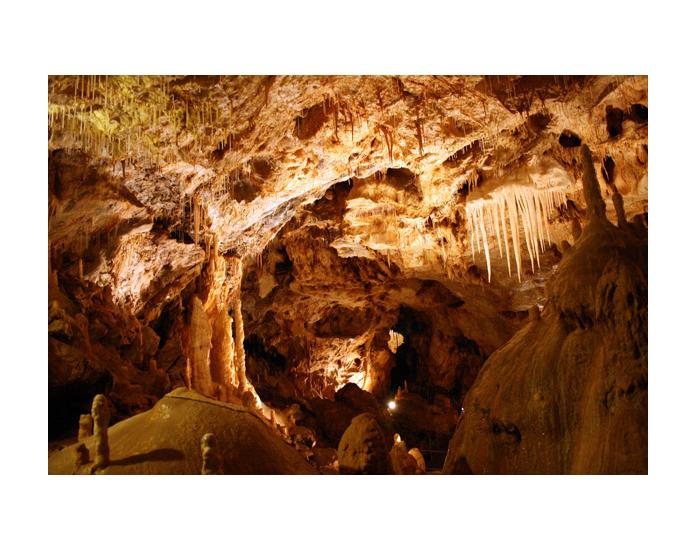 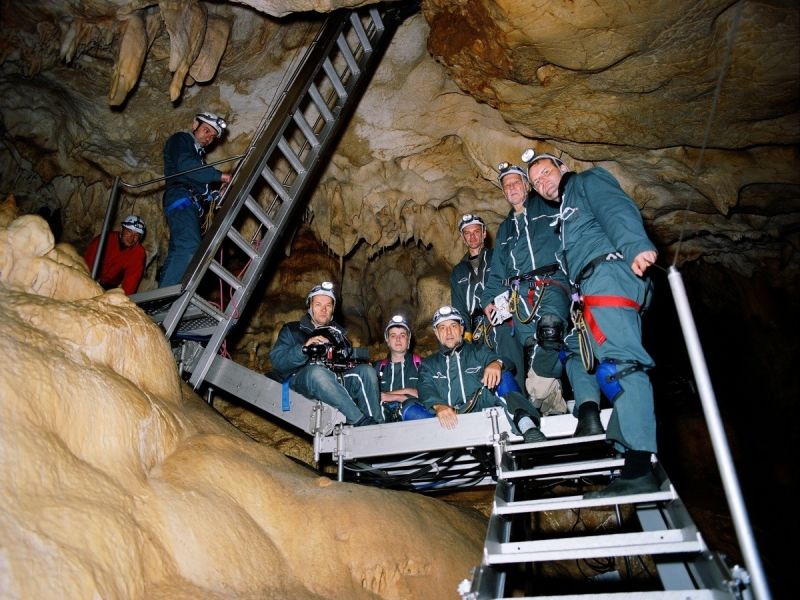 во французском департаменте
 Верхняя Савойя долго держала мировой рекорд по глубине – 1602м.
В 1998 году польские спелеологи  в Австрийских Альпах около Зальцбурга на дне пещеры Лампрехтсофен нашли колодец глубиной 1632м.
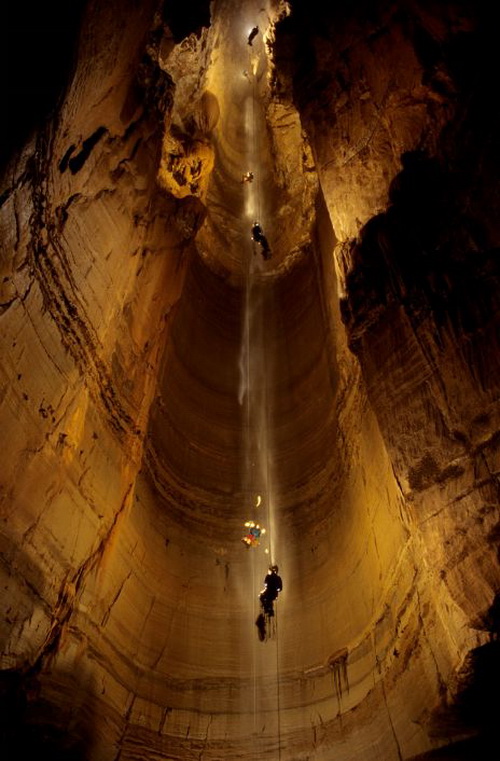 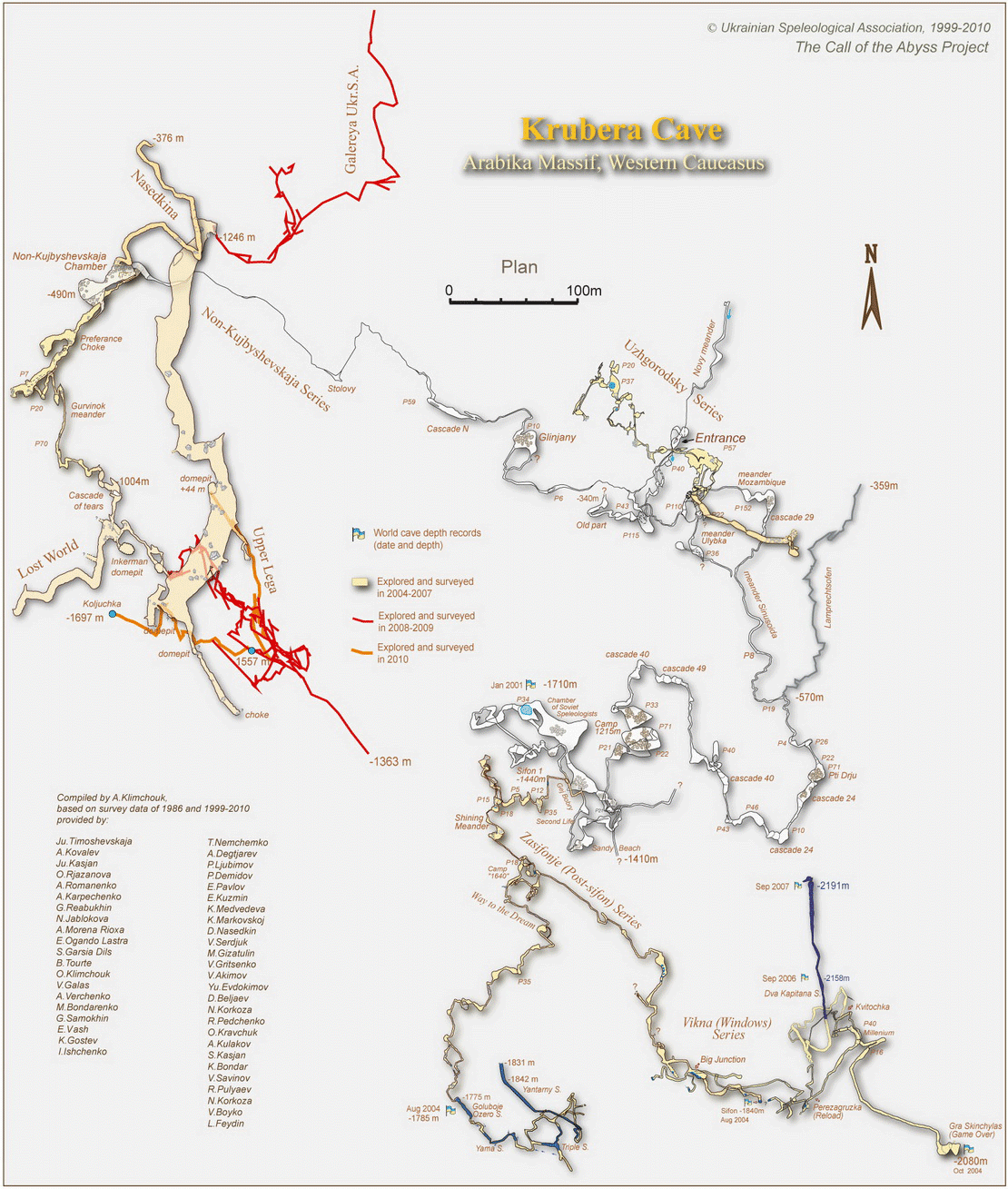 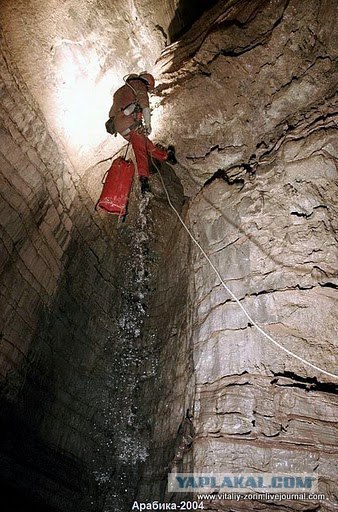 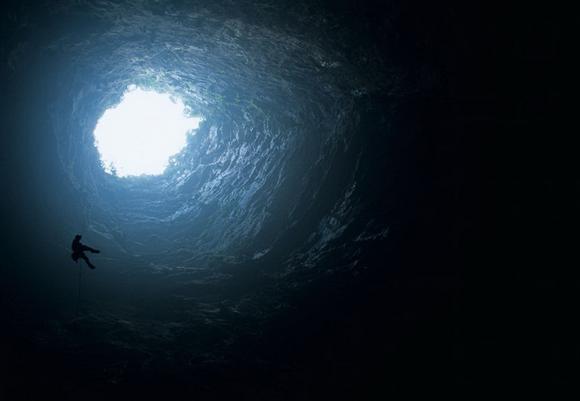 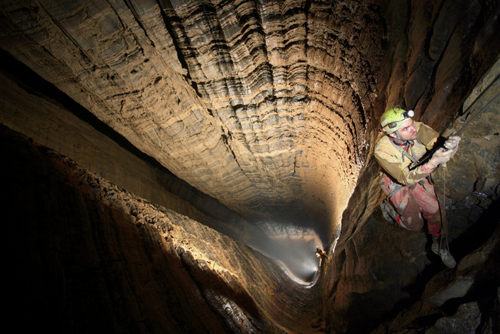 В январе 2001 года украинская группа на Западном Кавказе в Грузии обнаружила пещеру, названную Вороньей, дно которой находится в 1710 м. от поверхности – глубже, чем дно Большого Каньона.
Самый длинный пещерный лабиринт
В Кентукки (США) находится самая обширная в мире система природных туннелей – Мамонтова пещера.
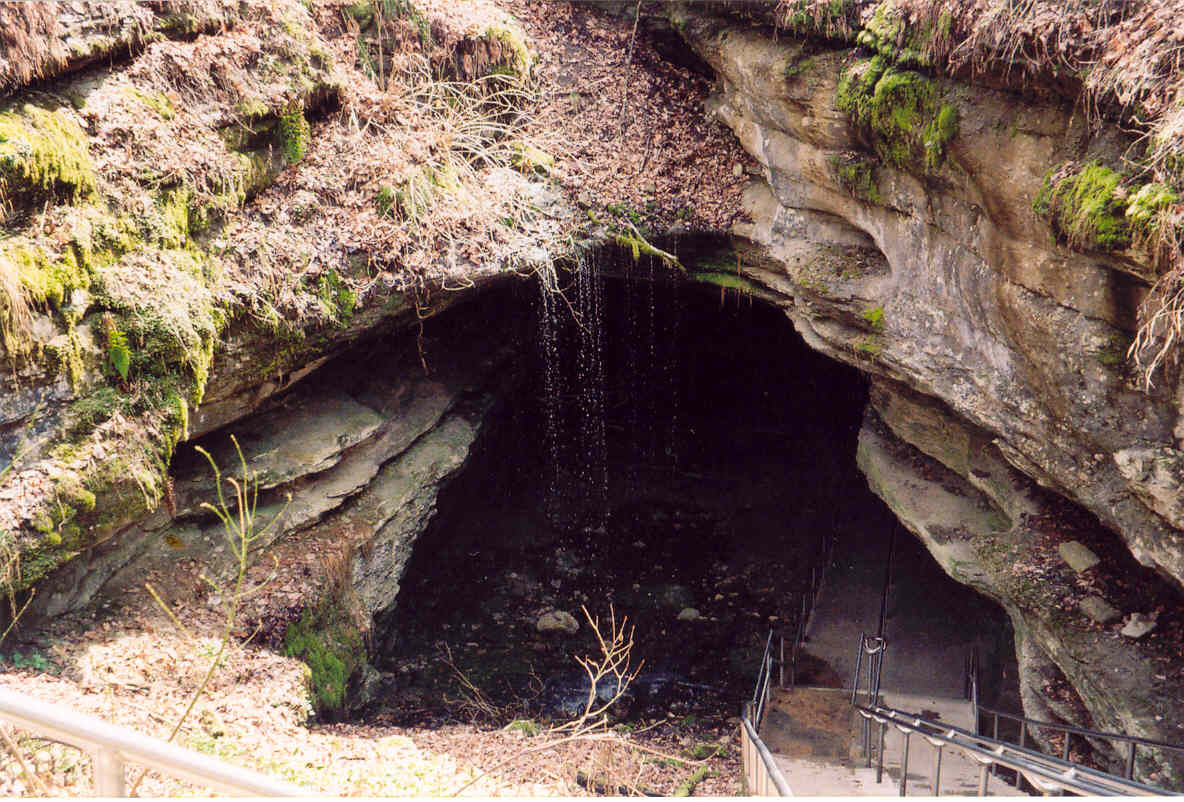 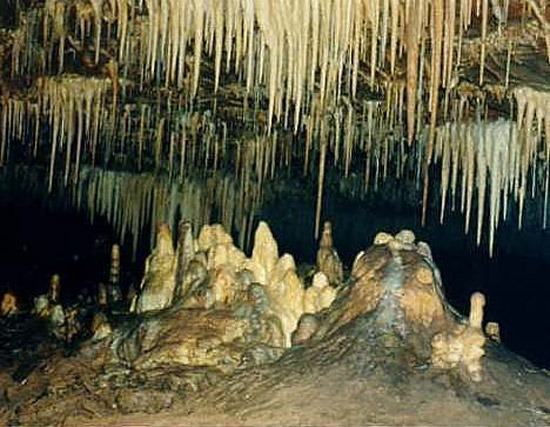 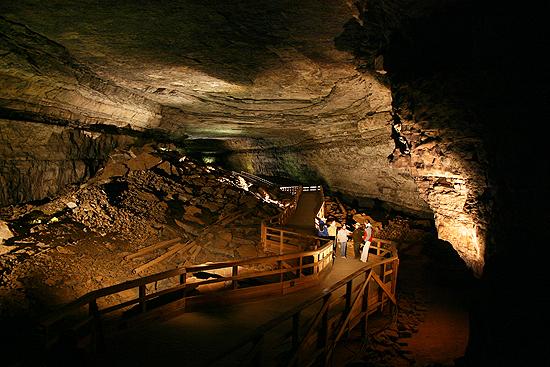 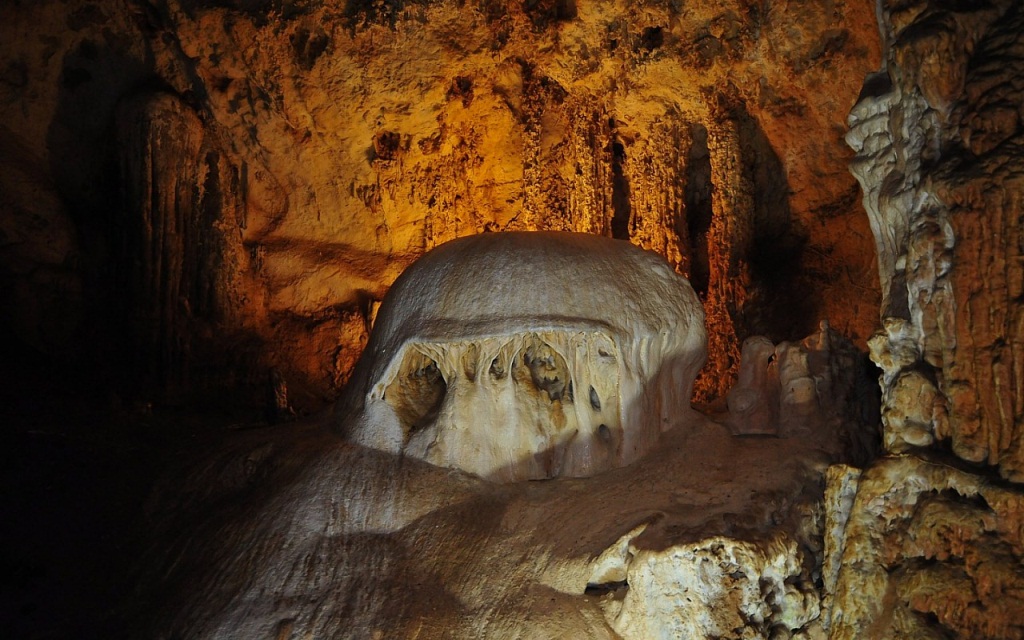 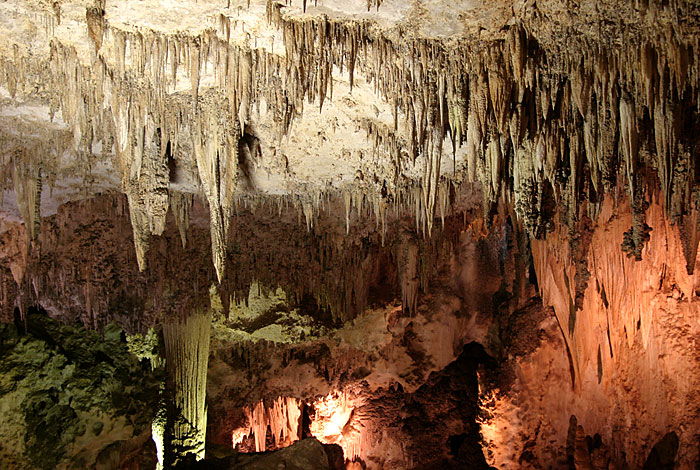 Разведанная длина туннелей и камер  Мамонтовой пещеры превышает 555км. – больше, чем в лондонском метро.
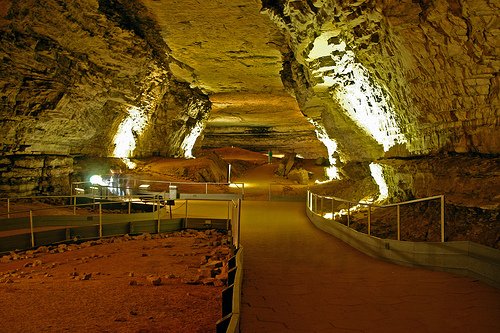 Этот лабиринт проточен за последние 30 млн. лет водами реки Грин-Ривер, торившей свой путь сквозь слои песчаника и известняка. Благодаря присутствию кислоты вода причудливо разъедала известняк.
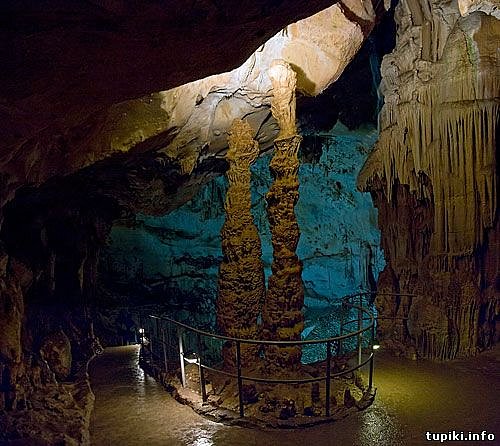 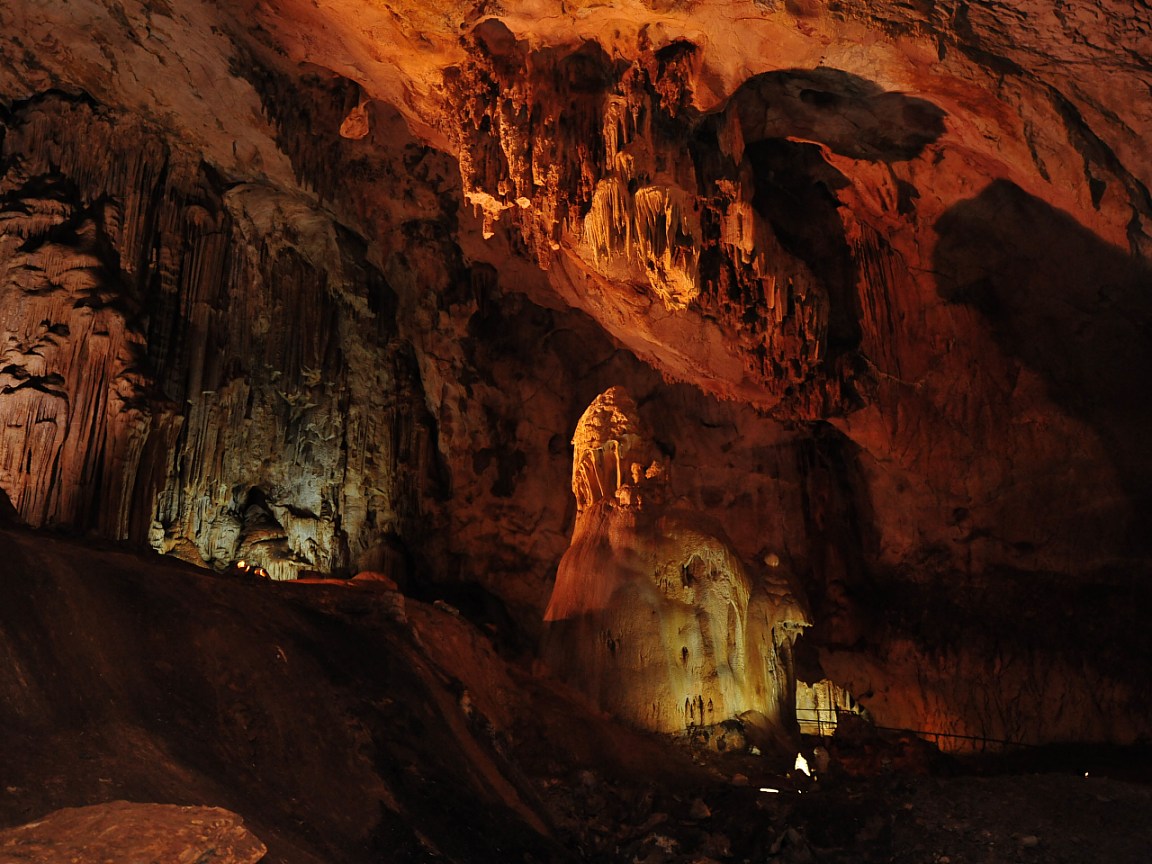 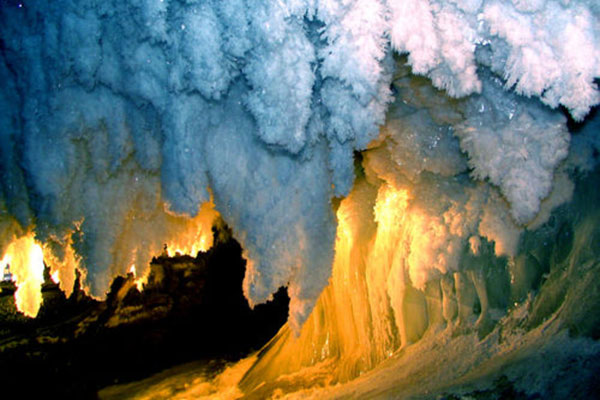 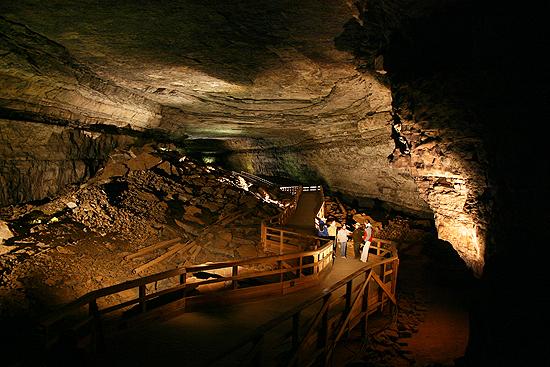 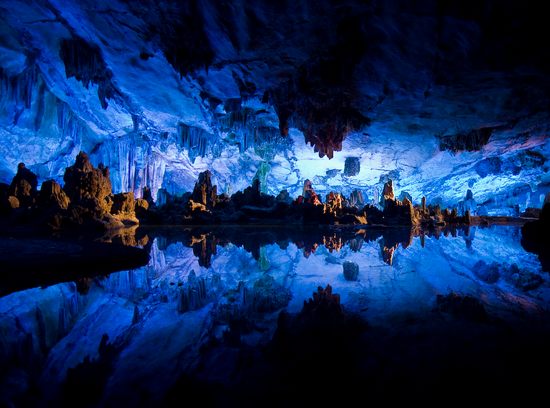 Примерно миллион лет назад ущелье реки углубилось и осушило большинство подземных пустот, которые не осыпаются, поскольку их стены и своды сложены из крепкого песчаника.
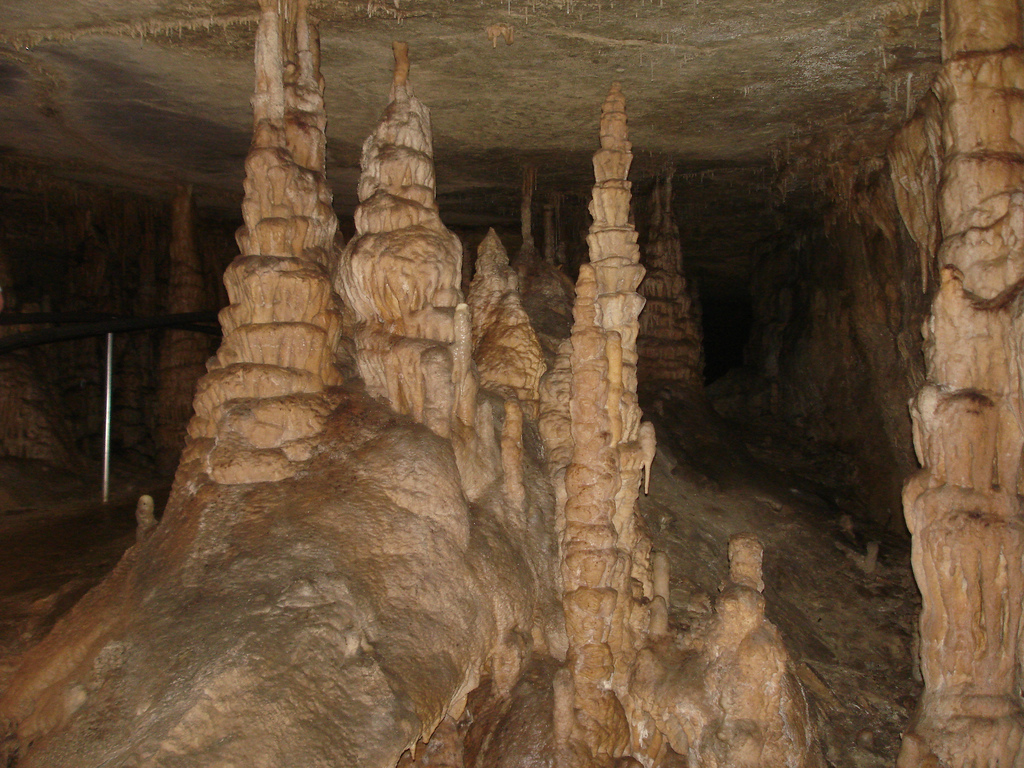 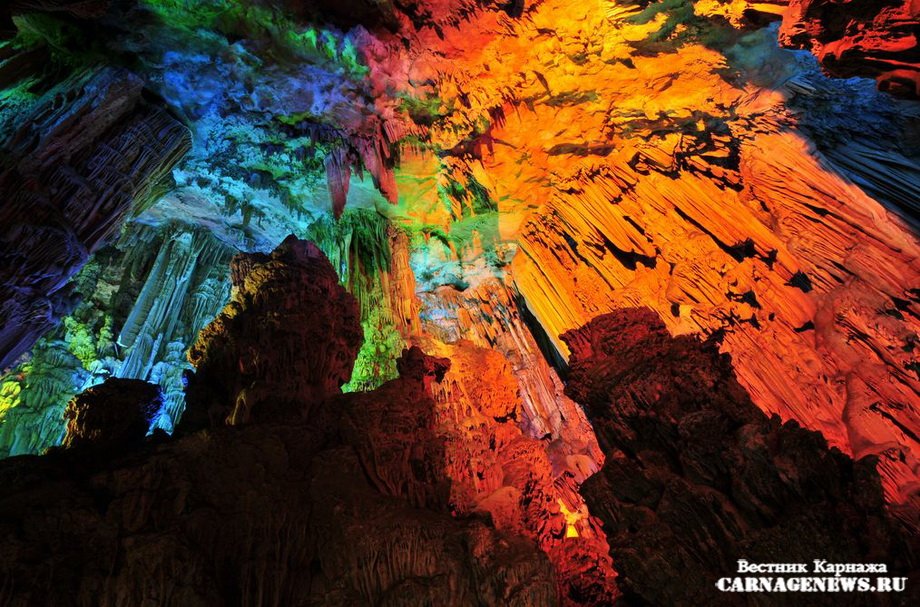 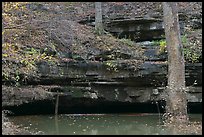 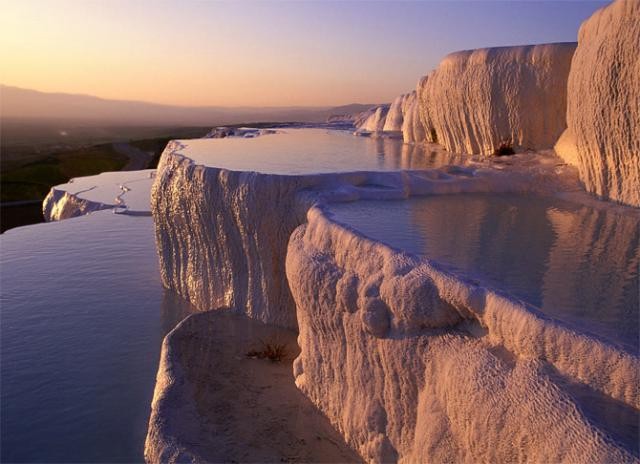 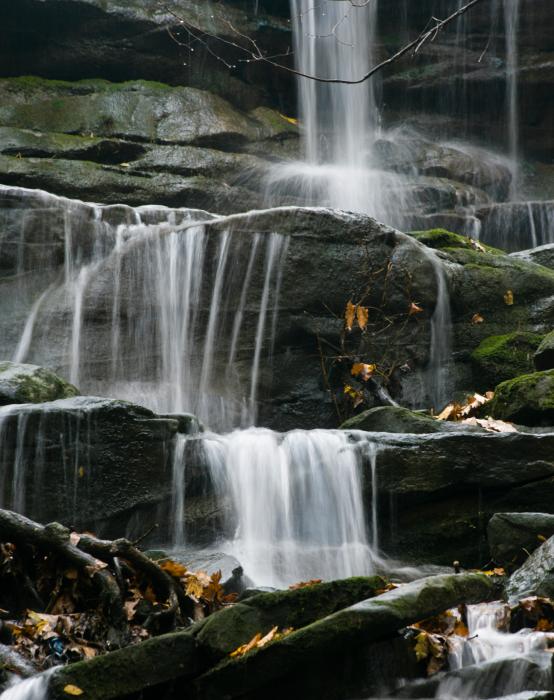 Мощь Колорадо
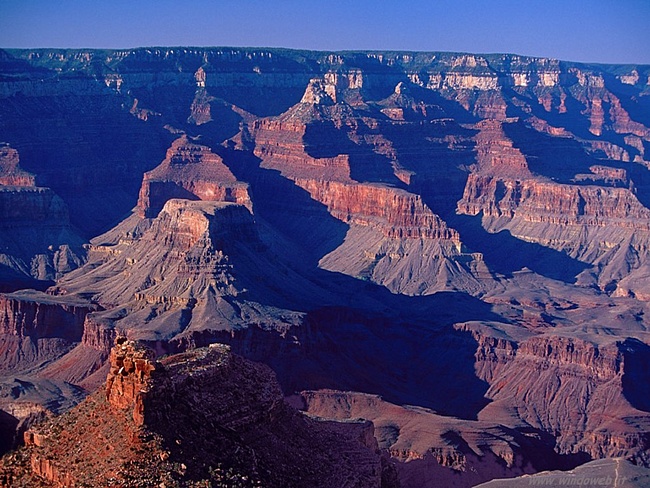 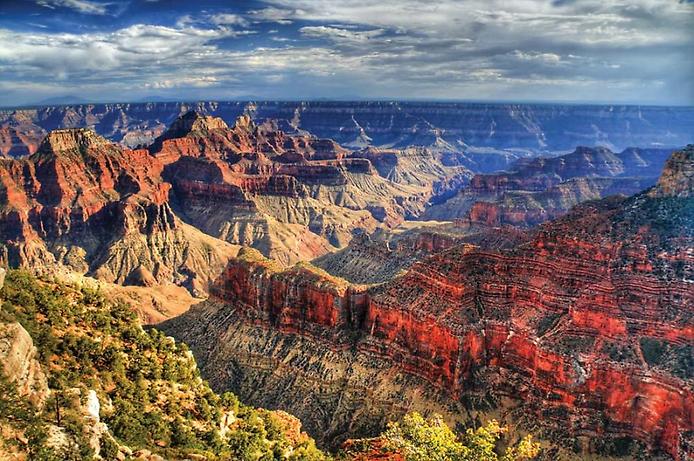 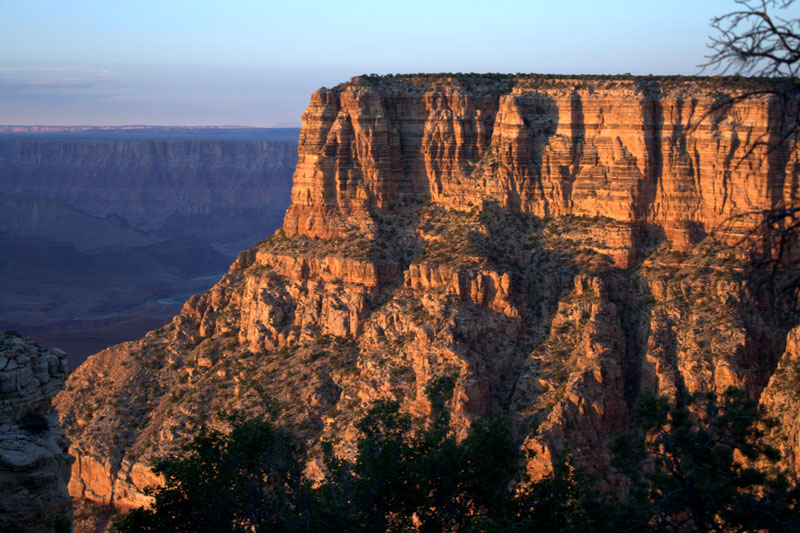 Большой Каньон – самое крупное в мире ущелье, протянувшееся вдоль реки Колорадо в Аризоне (США) на 444 км. при ширине до 29 км. и глубине до 1,6 км. Оно проточено рекой. Миллионы лет суша поднималась все выше, а вода врезалась в горные породы все глубже, чтобы продолжать путь к морю.
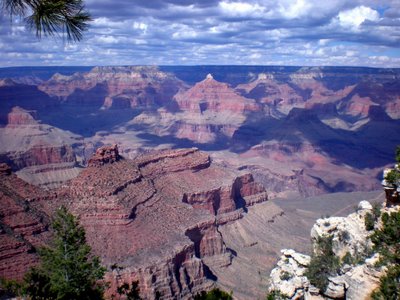 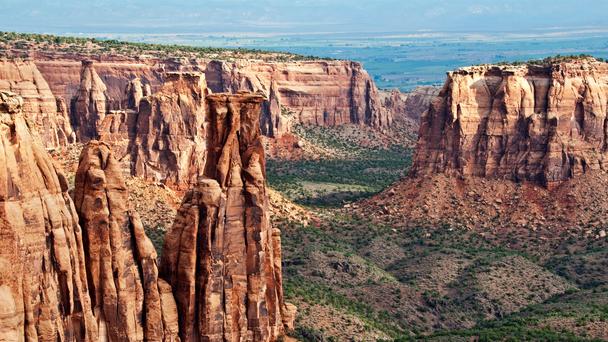 Побочным эффектом этой работы стало обнажение пластов породы, отложившихся в разные геологические эпохи, и стены каньона наглядно демонстрируют их последовательность. У самого дна обнаруживаются древнейшие породы, возникшие 4 млрд. лет назад, когда Земля только формировалась. Благодаря сухому климату крутые борта ущелья не размыты и «геологическая» летопись на них легко читается.
Эверест - самая высокая гора суши
Располагается на непальско-тибетской границе в Гималаях и поднялась над уровнем моря на 8848м.
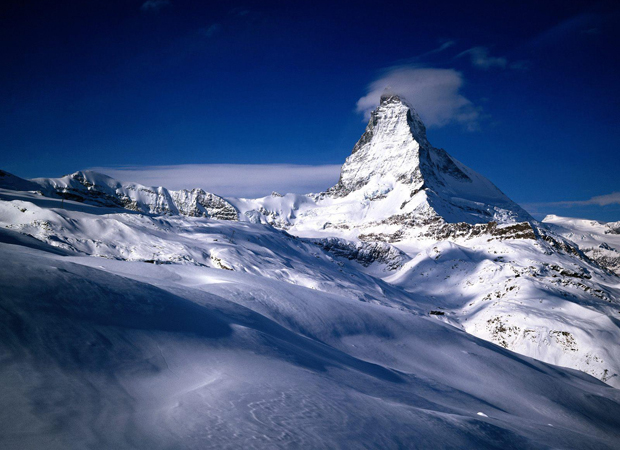 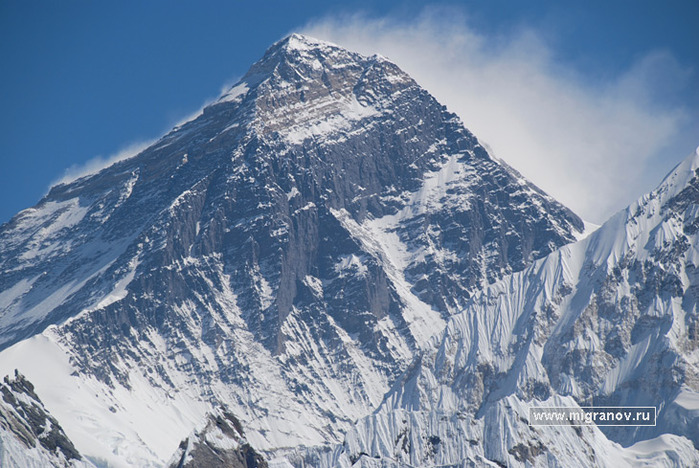 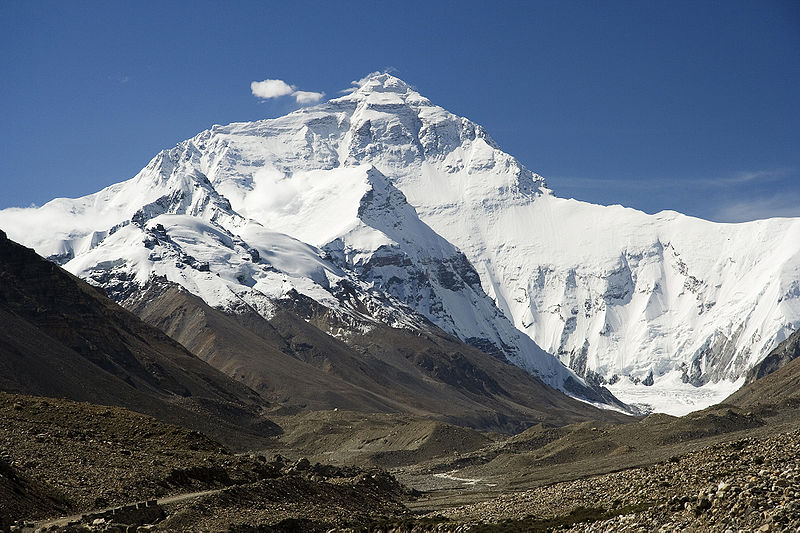 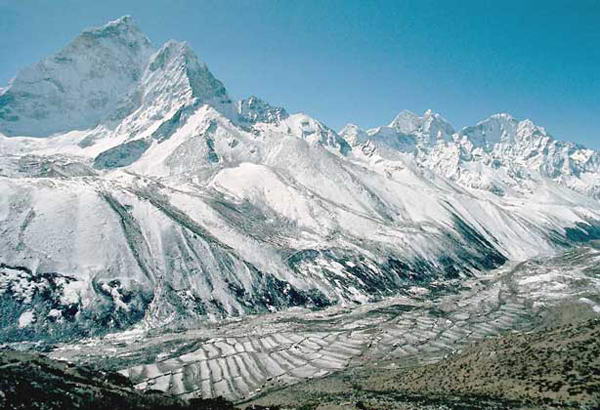 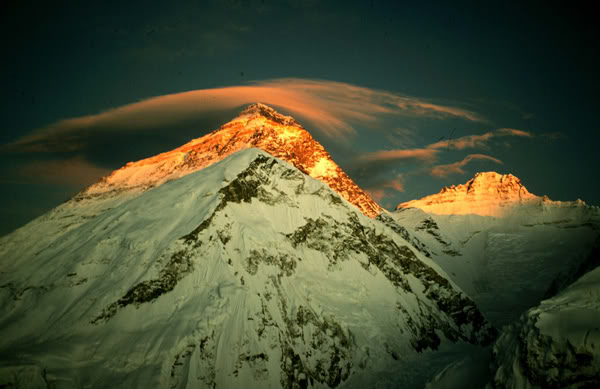 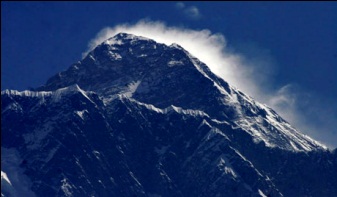 Отметки8848м. впервые достигли 29 мая 1953г. Эдмунд Хиллари и Норэй Тенцинг.
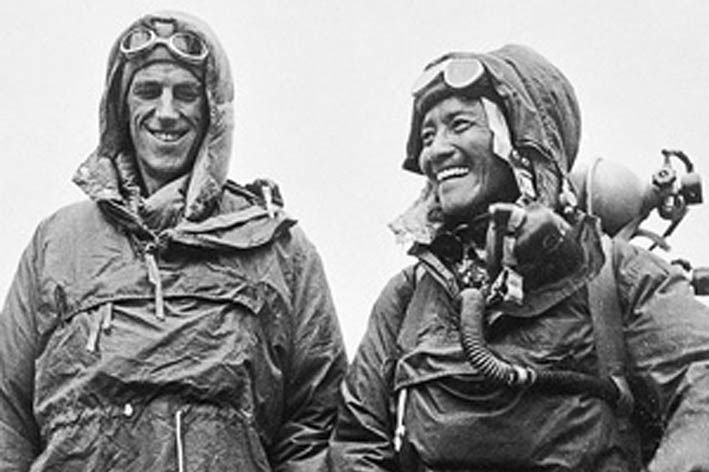 Первые 
покорители 
Эвереста
Озеро Байкал
Самое глубокое озеро на планете расположено в Сибири. Его глубина 1637м. Хотя площадью Байкал всего с Бельгию, в нем находится 20% мировых запасов пресной воды – больше, чем во всех пяти Великих озерах Северной Америки.
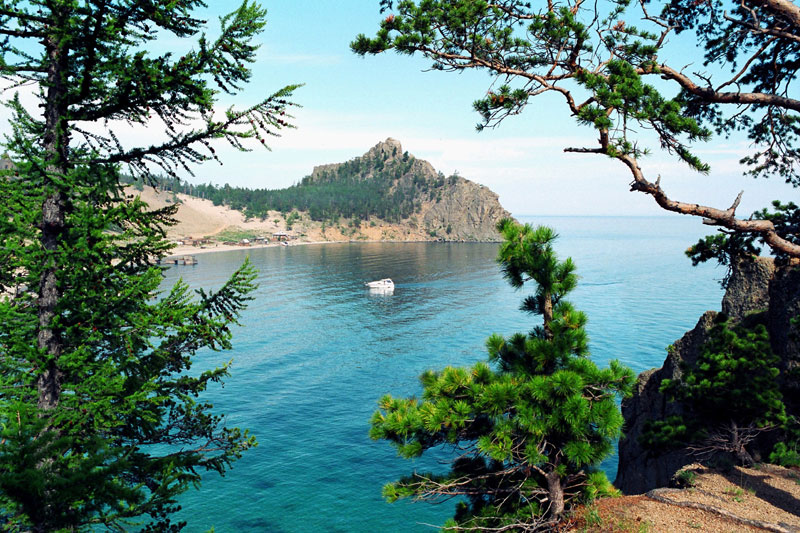 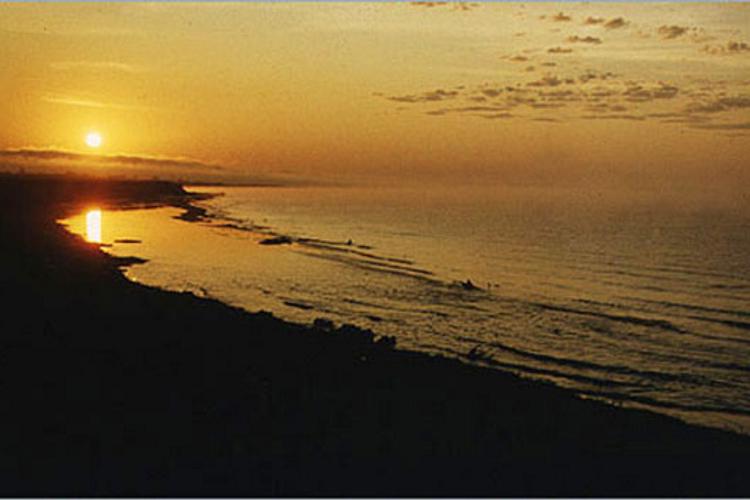 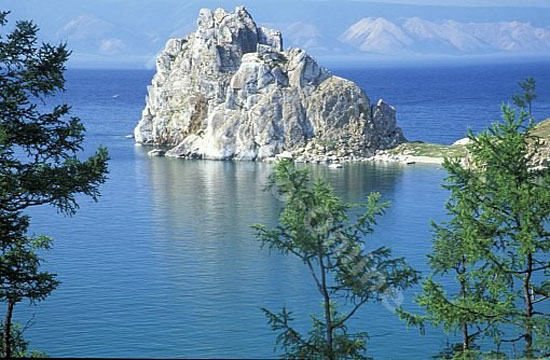 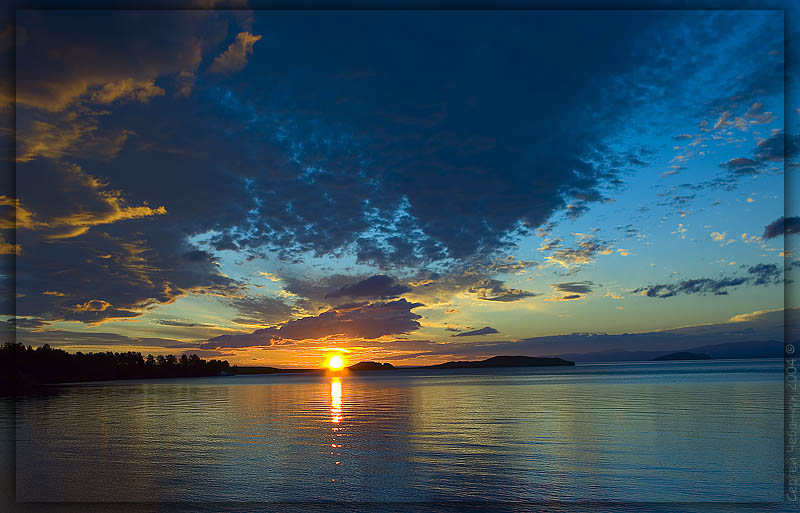 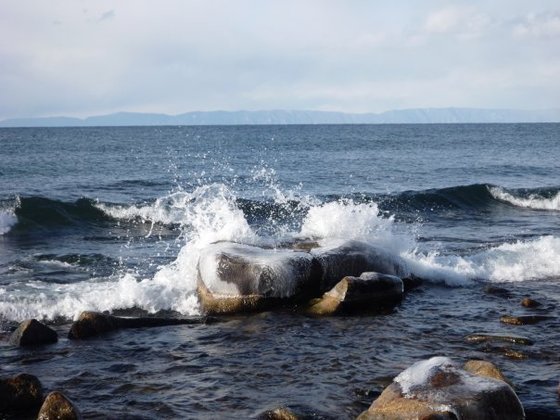 Байкал существует более 20 млн. лет. Здесь обитает около тысячи уникальных видов животных и растений.
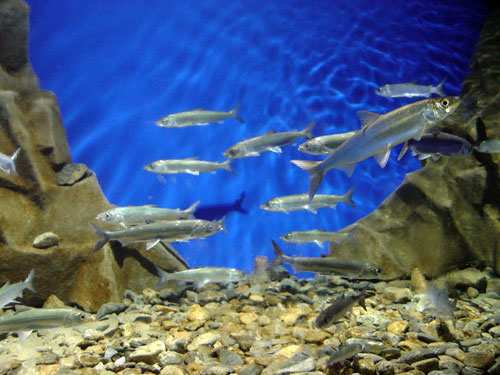 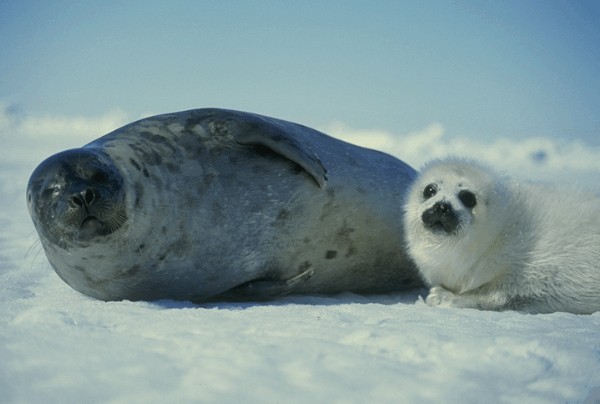 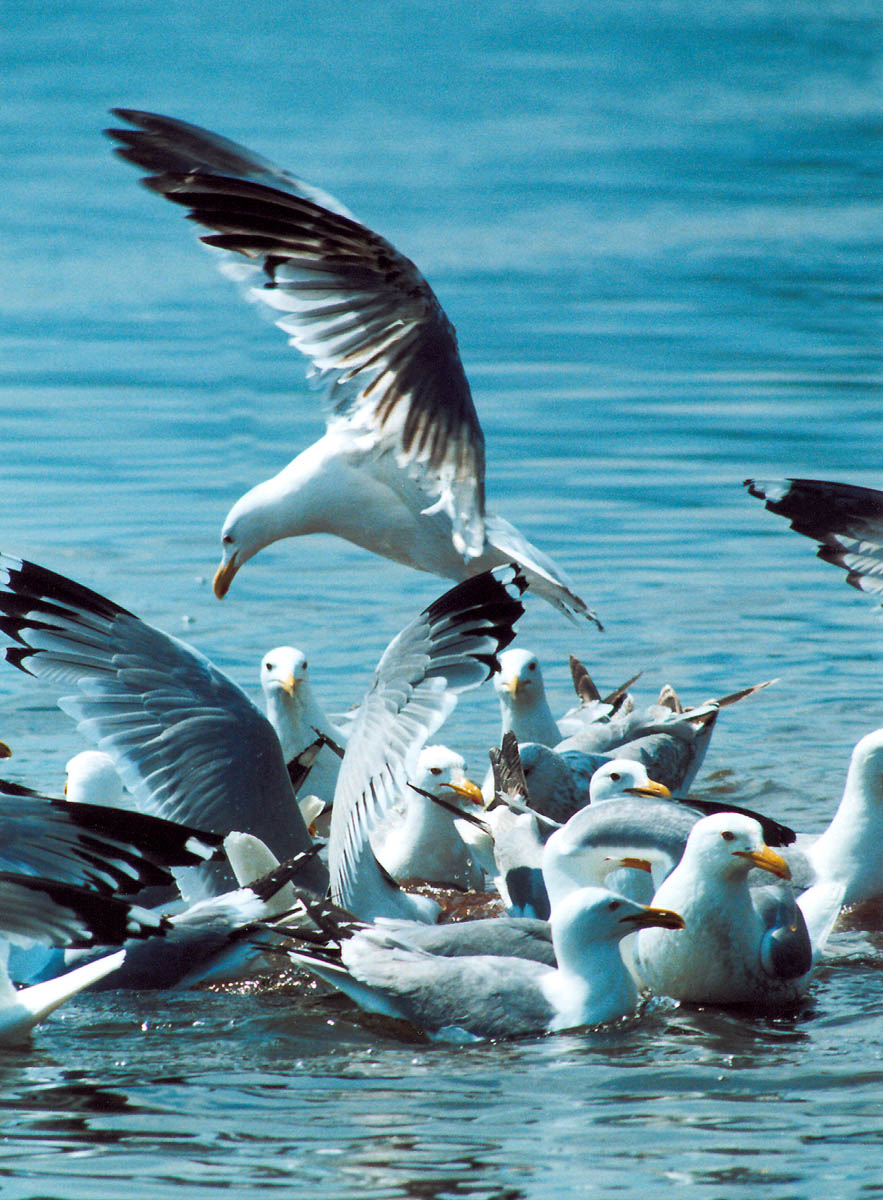 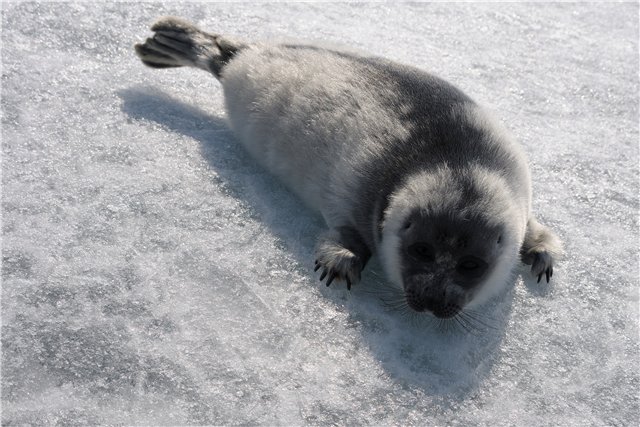 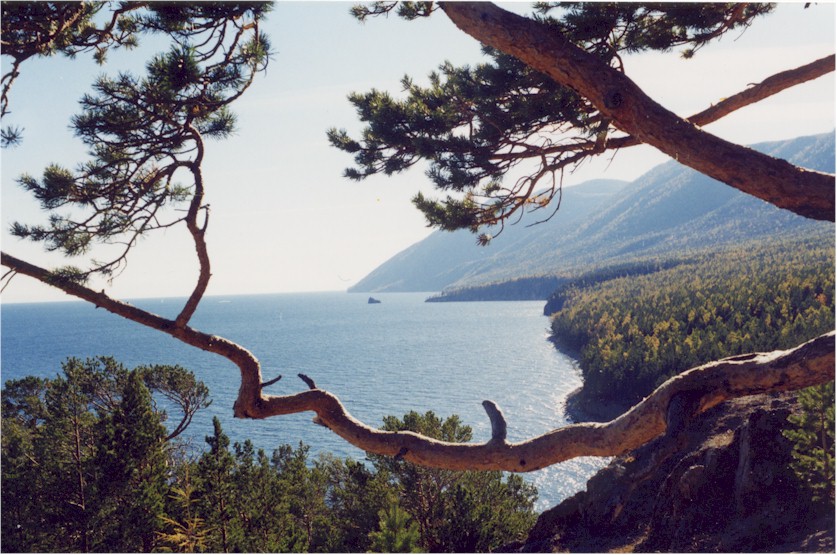 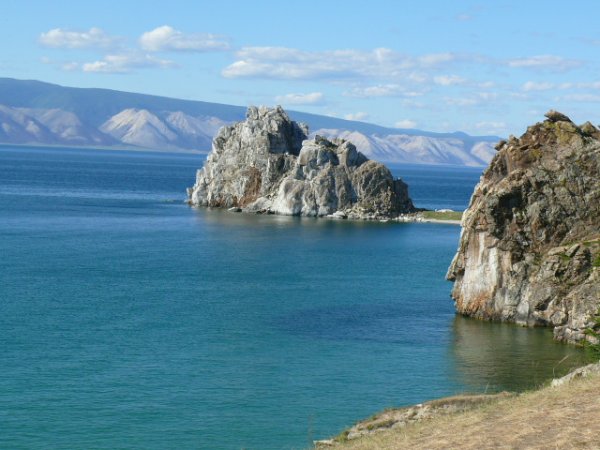 Антарктида-самый высокий в мире континент
Антарктиду покрывает самый мощный слой льда. Местами его толщина достигает 4 км. Это почти 70% всей пресной воды в мире.
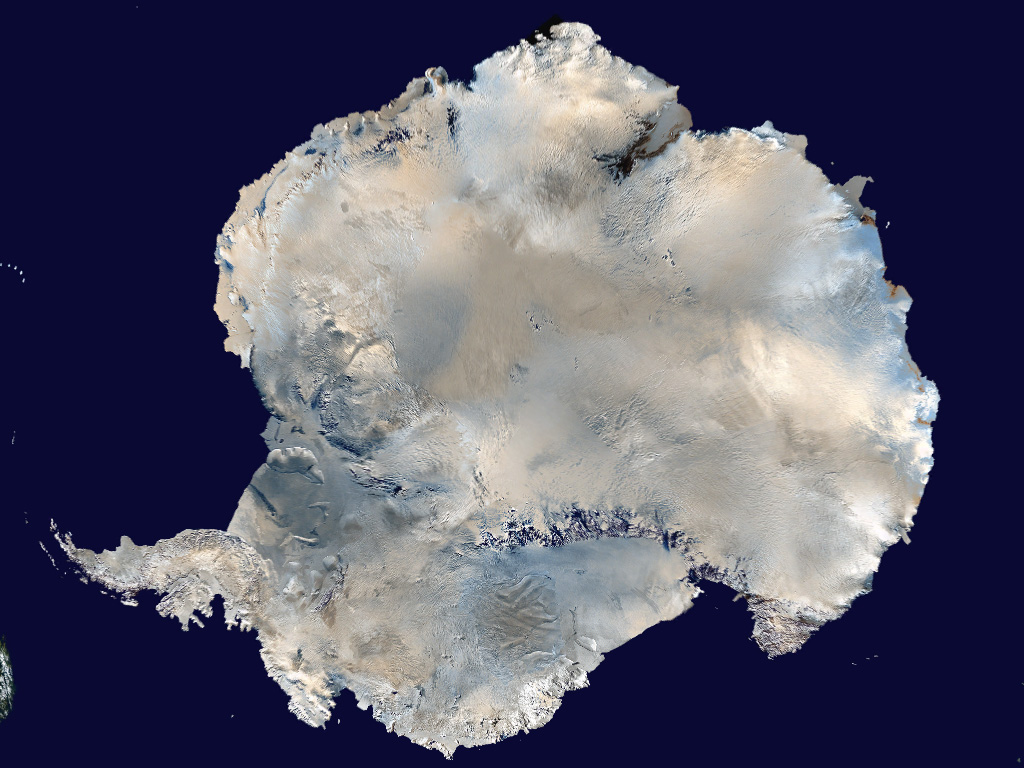 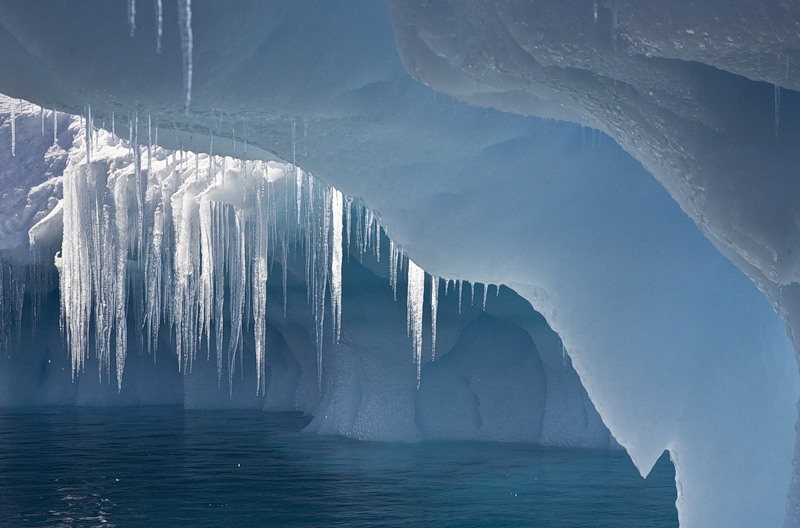 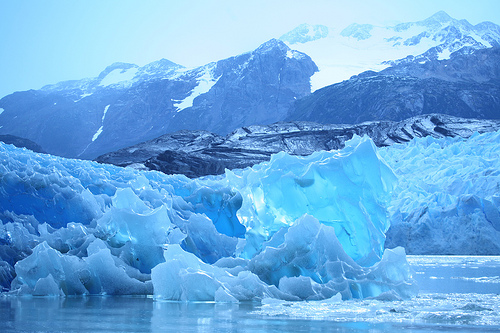 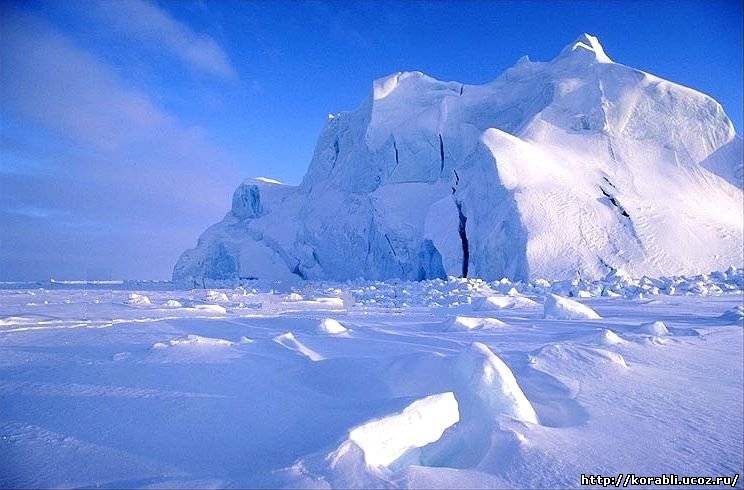 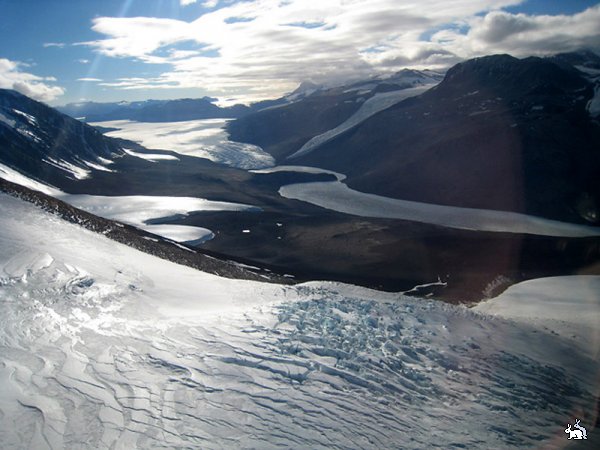 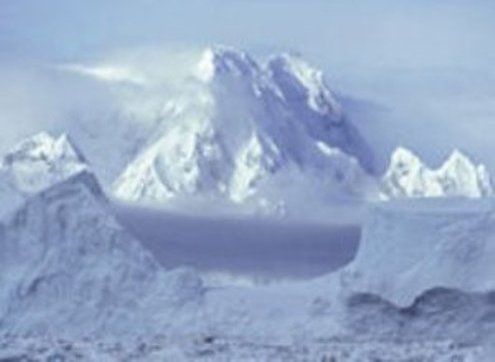 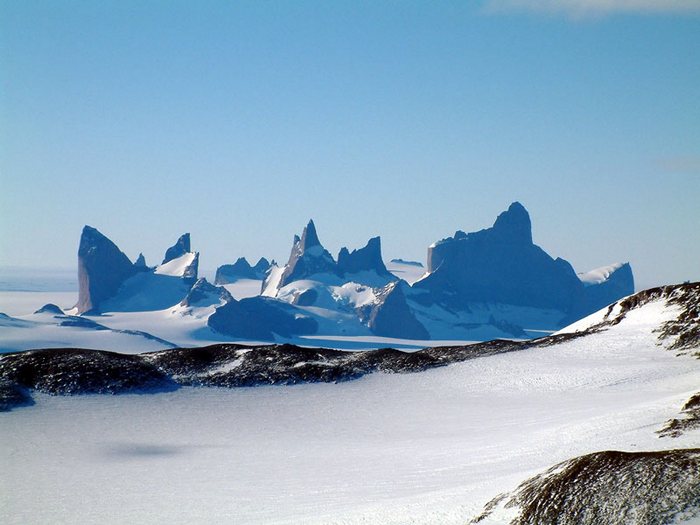 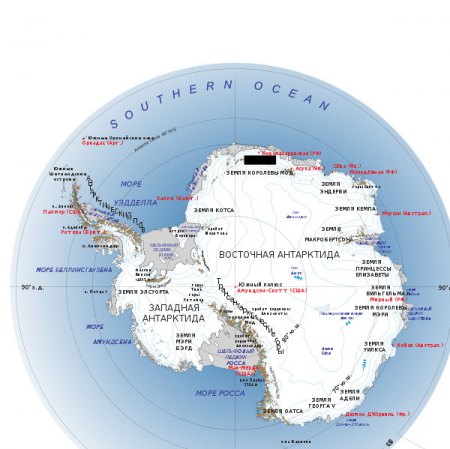 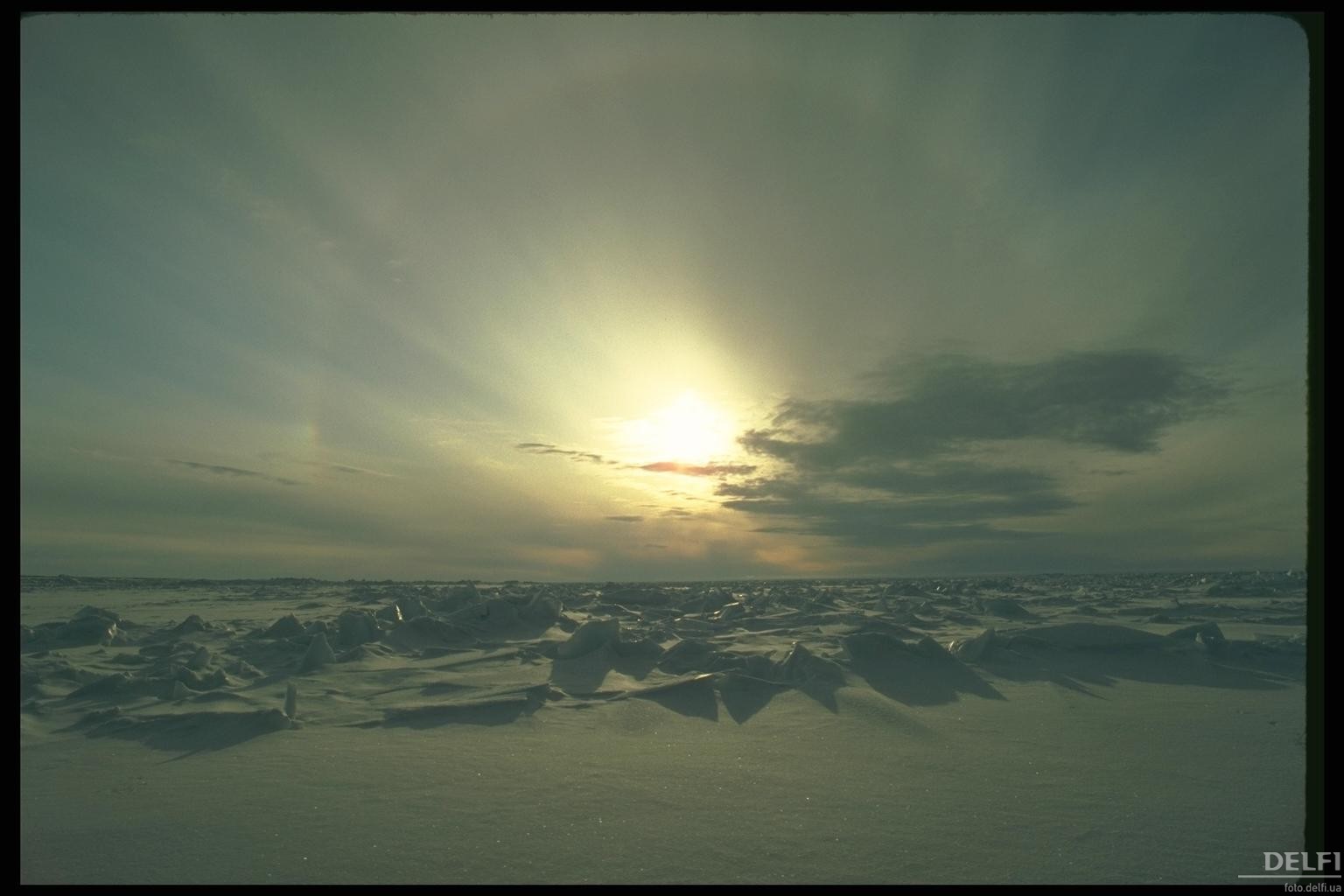 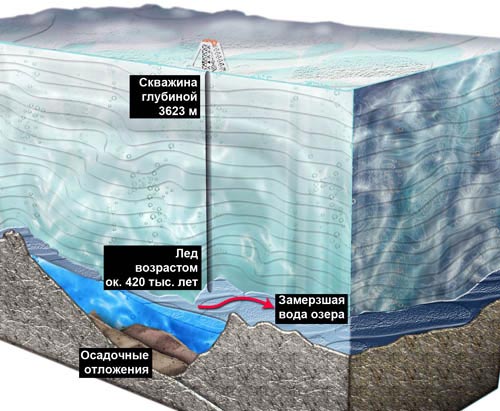 Средняя отметка высоты Антарктиды 1830м. над уровнем моря, а отдельные пики достигают 5800м., но их не видно подо льдом. Высота – одна из причин того, что это самое холодное место на Земле: средняя зимняя температура здесь -60˚С.
Ледовый пик Чимборасо в Эквадорских Андах – самая удаленная от центра Земли точка.
Гора поднимается над уровнем моря всего на 6267м. Это отметка на 2,6 км. меньше, чем у Эвереста, но на 2150м. дальше от центра Земли, потому что её радиус на экваторе максимален.
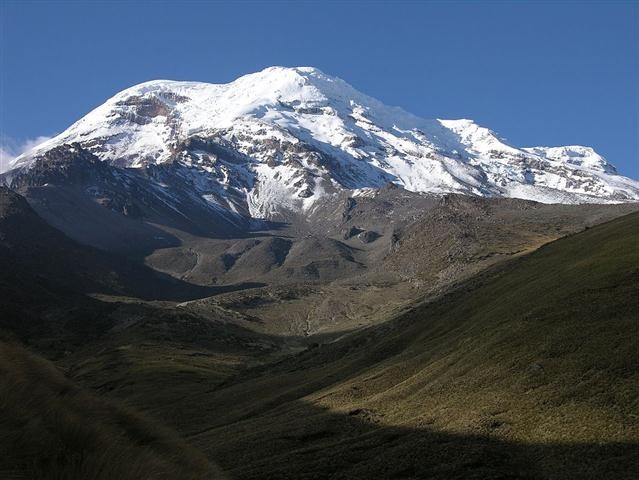 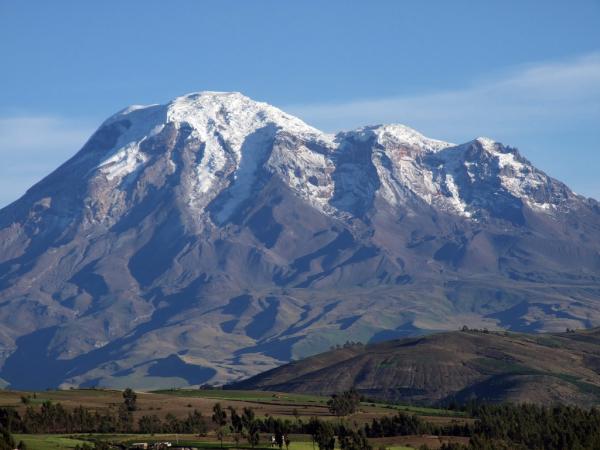 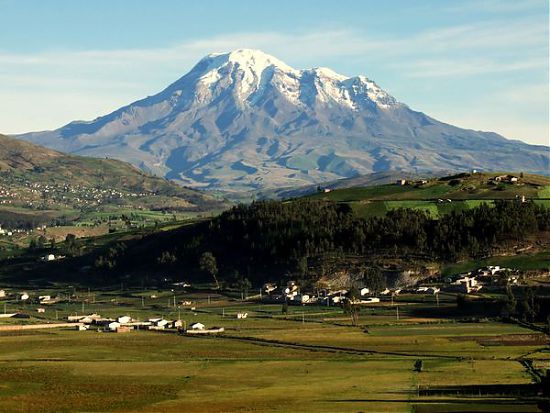 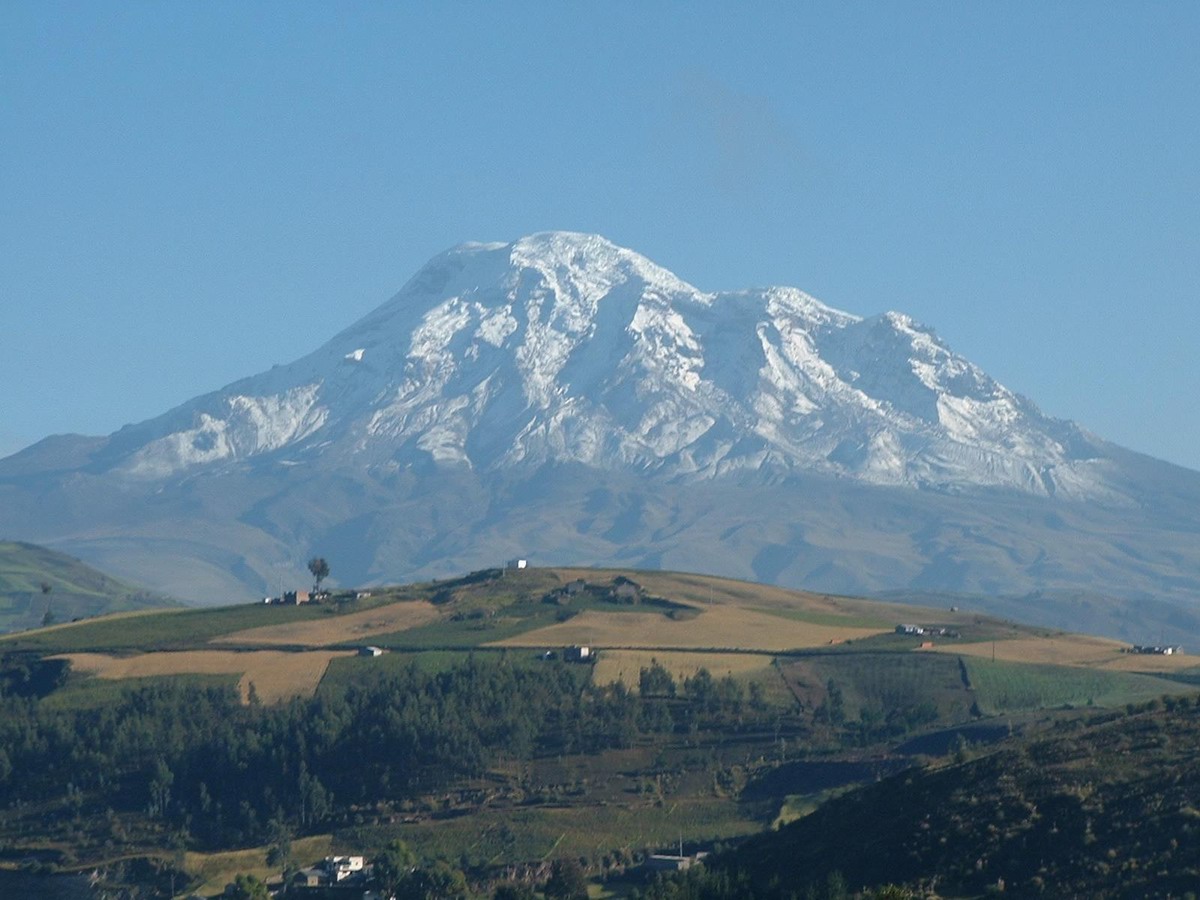 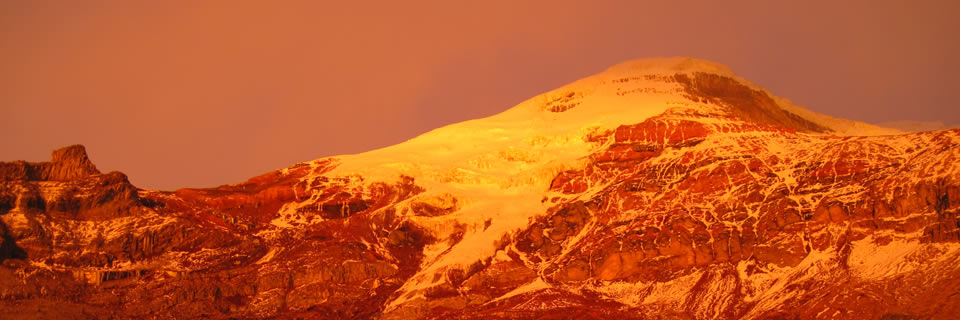 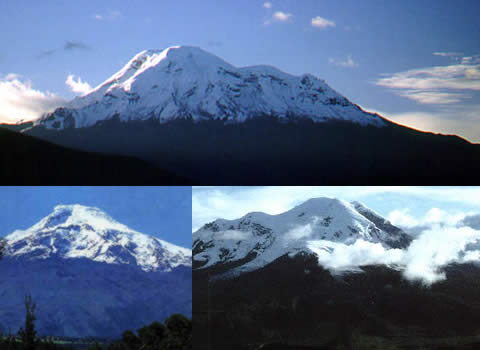 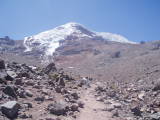 Из-за вращения планеты вокруг своей оси её радиус на 21 км. больше, чем у полюсов. Чимборасо в 158 км южнее экватора, так что даже пляжи Эквадора дальше от центра Земли, чем высочайшая вершина нашей планеты Эверест.
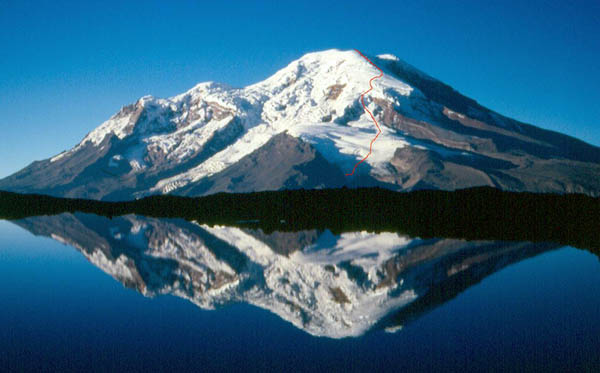 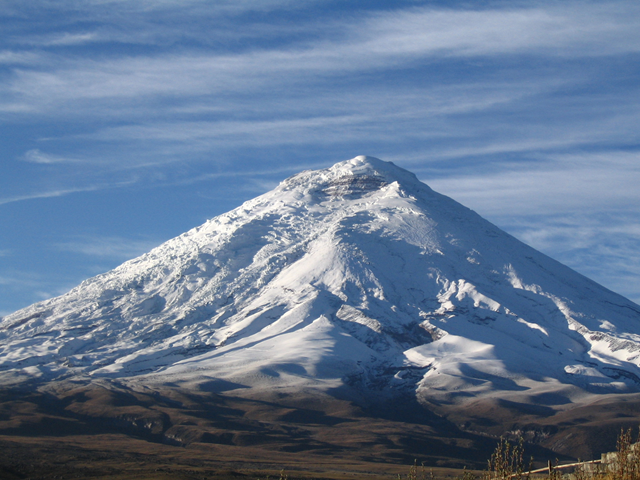 Гора Мауна-Кеа на Гавайях-самая высокая в мире.
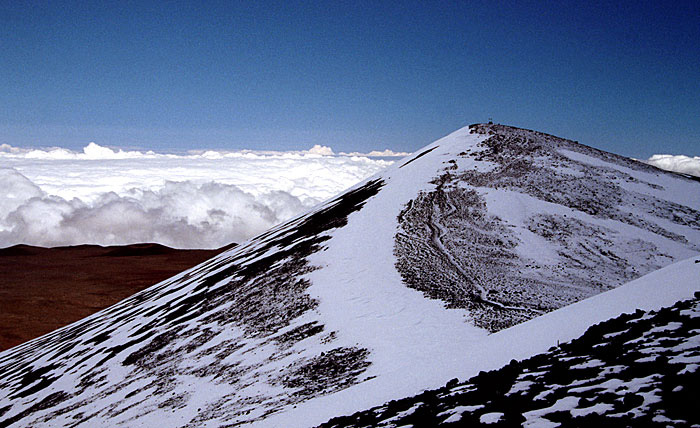 Она почти на        2 км. превышает Эверест, хотя её высота всего 4205м. над уровнем моря.
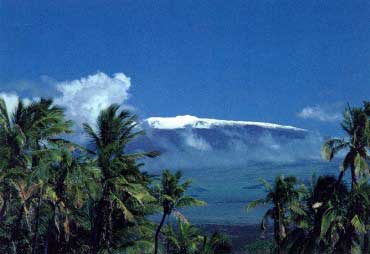 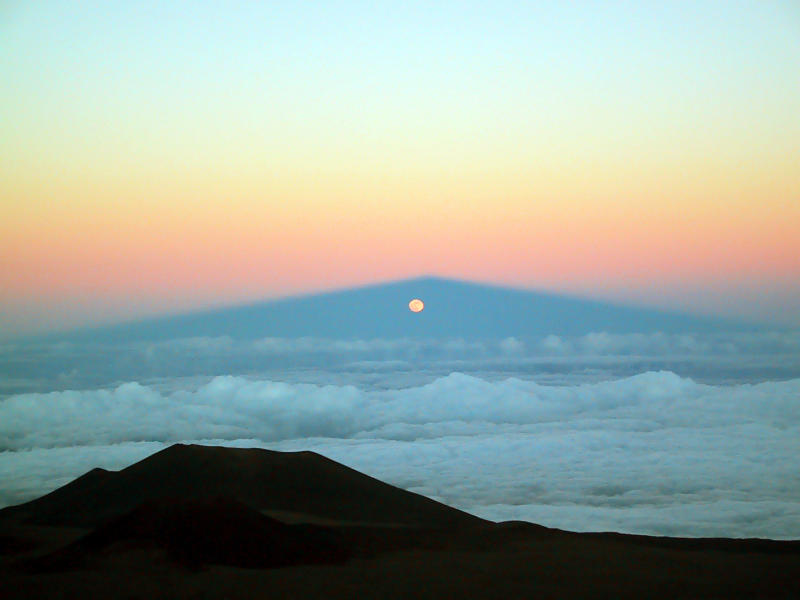 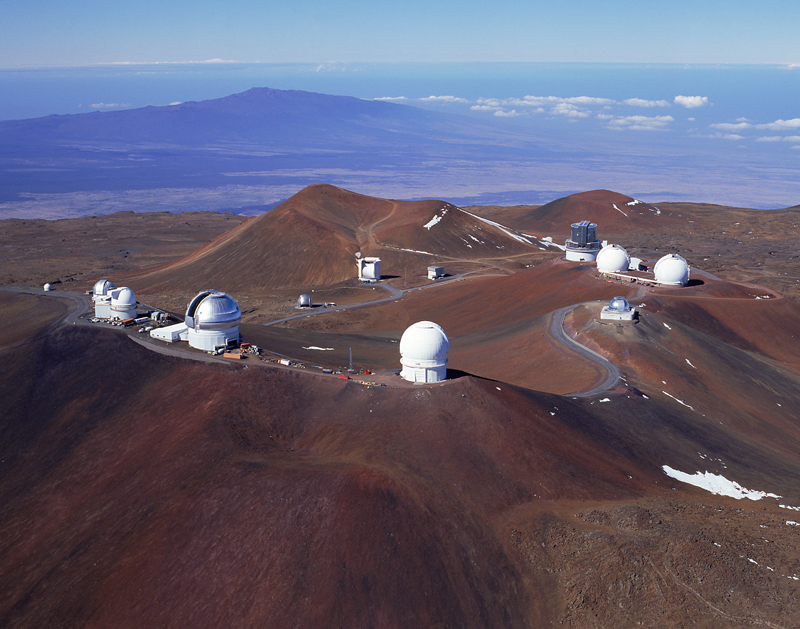 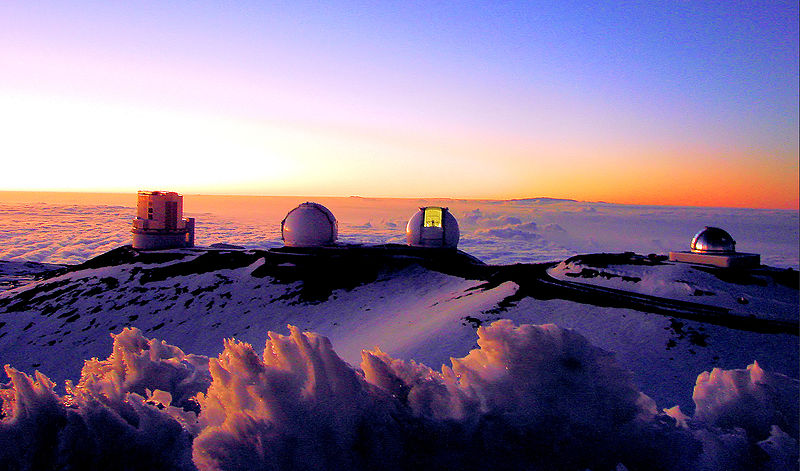 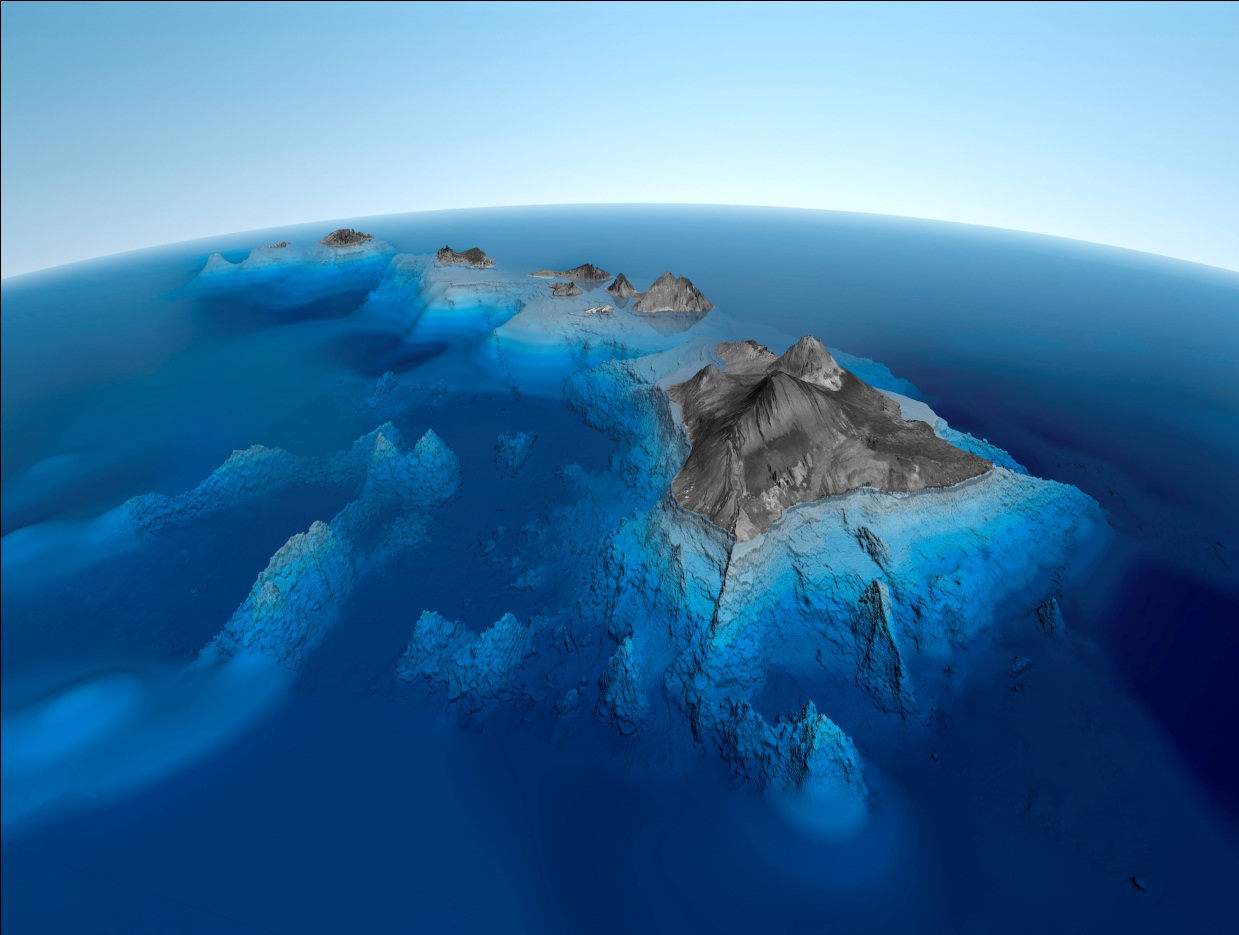 Если посчитать от океанического дна, то гора составит целых 10205км.! Вершина Мауна-Кеа всегда выше облаков, поэтому тут сухой прозрачный воздух и отличная видимость для астрономических наблюдений. Здесь установлен крупнейший в мире оптический телескоп.
Тибетское плато-самое высокое на Земле
При средней высоте 4500м. над уровнем моря оно выше всех пиков Альп, кроме Монблана, и большинства гор США.
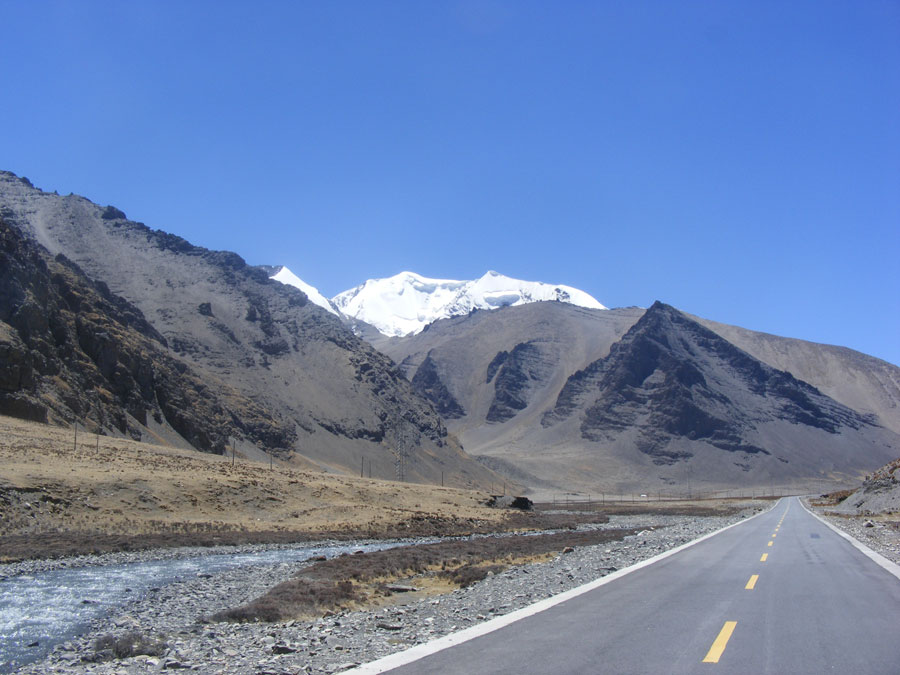 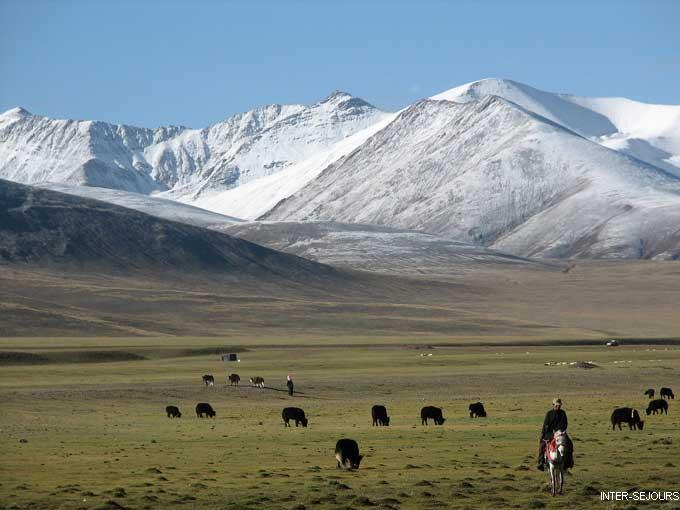 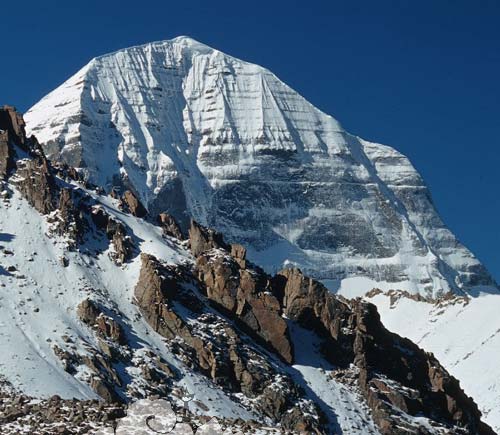 Всего 50млн. лет назад здесь было море. Потом литосферная плита, несущая Индию, столкнулась с Евразийской. Земная кора в зоне удара растрескалась и смялась в складки, образовав Гималаи. Движение земной коры подняло морское дно на высоту 4500м., создав пустынное Тибетское плато.
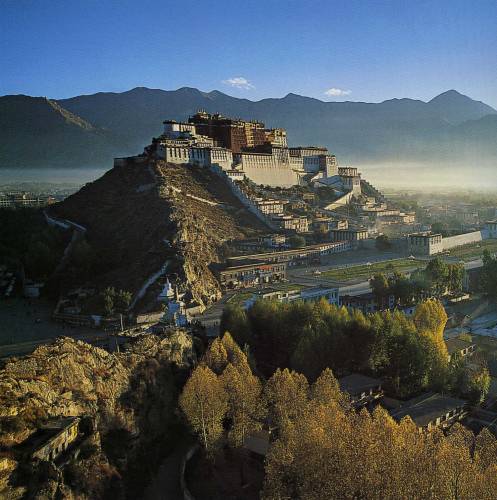 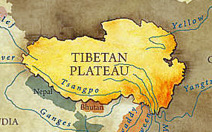 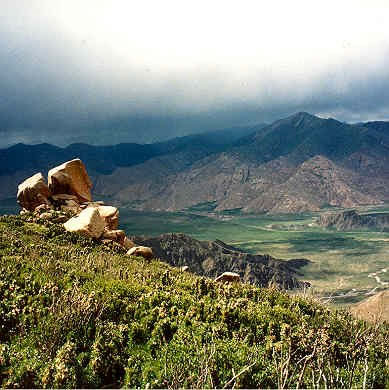 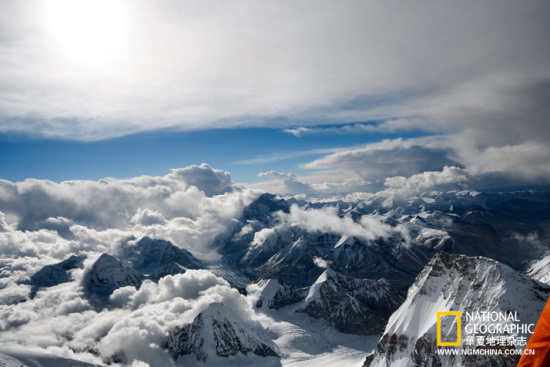 Титикака-самое высокогорное озеро мира
В Андах на границе между Боливией и Перу находится самое высокое из судоходных озер мира –Титикака. Его высота 3810м.,  а возраст-10000 лет. Это реликт древнего океана, располагавшегося между Андами и Кордильерами.
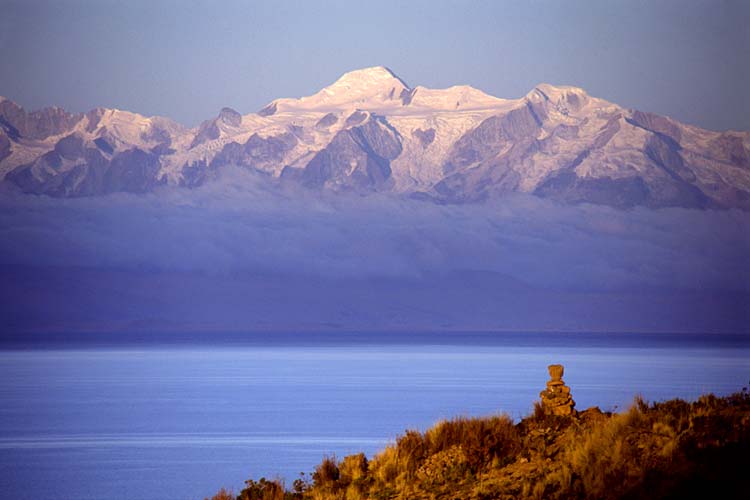 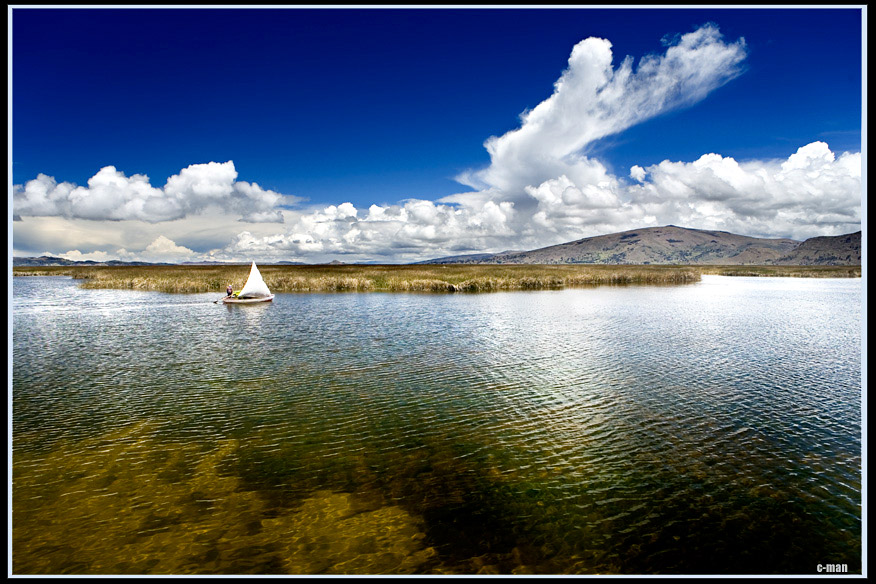 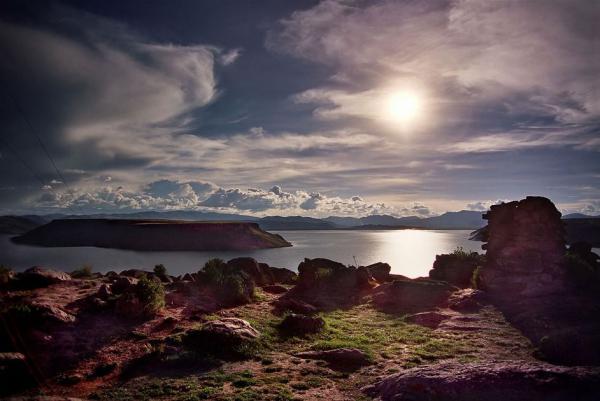 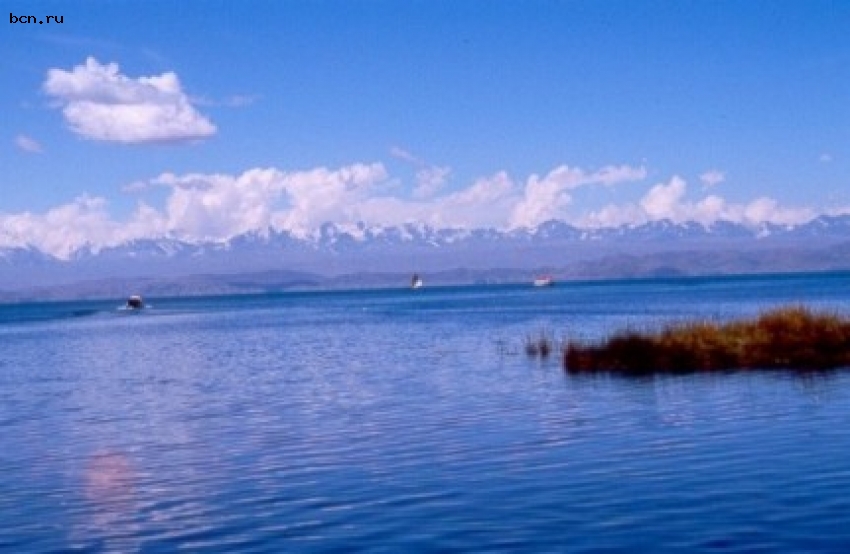 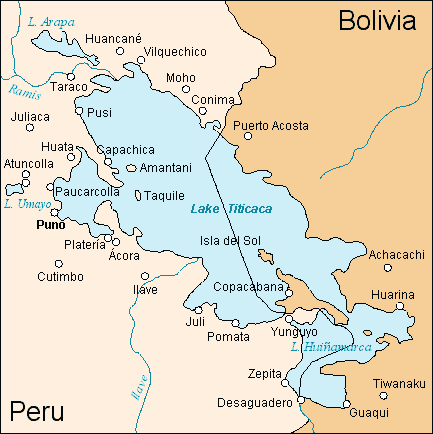 Титикака еще и одно из самых длинных озер в мире(177км) и второе по площади в Южной Америке.
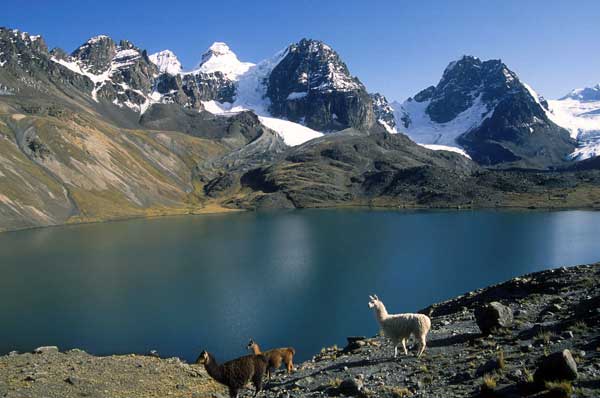 Яркое солнце и сильные ветры интенсивно испаряют воду, поэтому озеро довольно соленое, что определяет специфику его фауны. Илистое мелководье населяют разнообразные лягушки. Всего в озере известно 754 вида амфибий, из них 95%-эндемики.
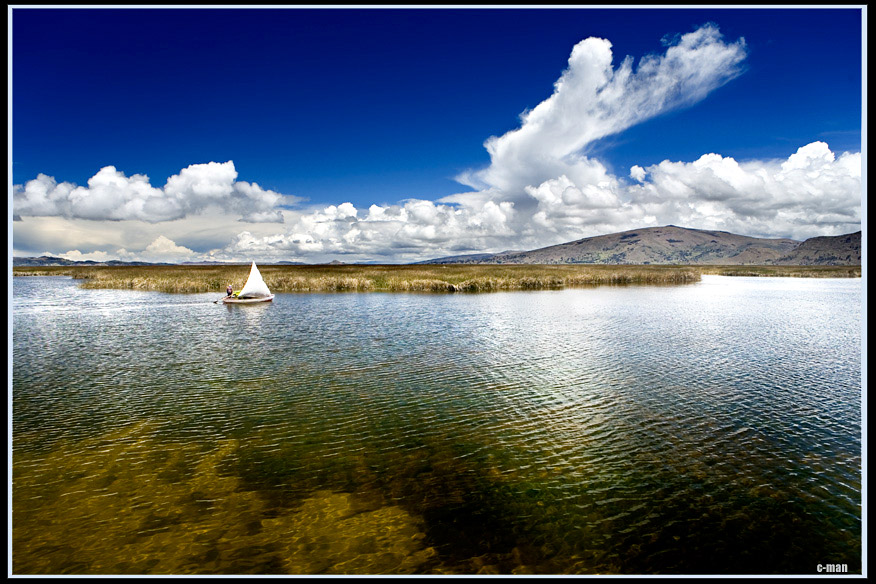 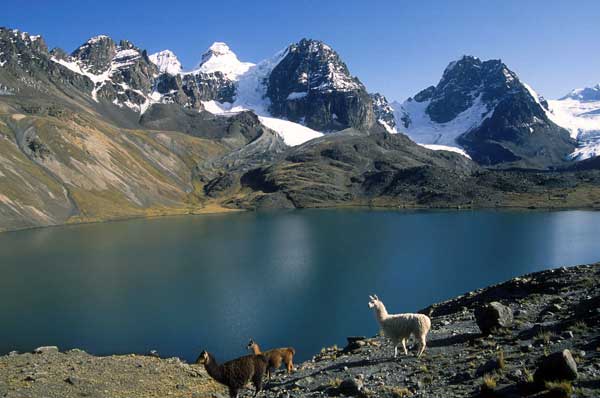 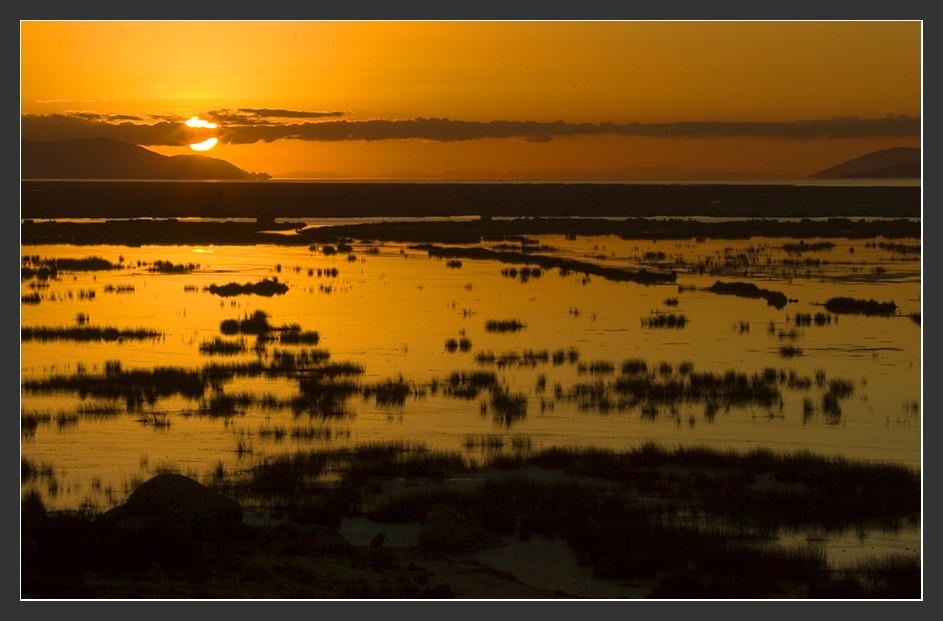 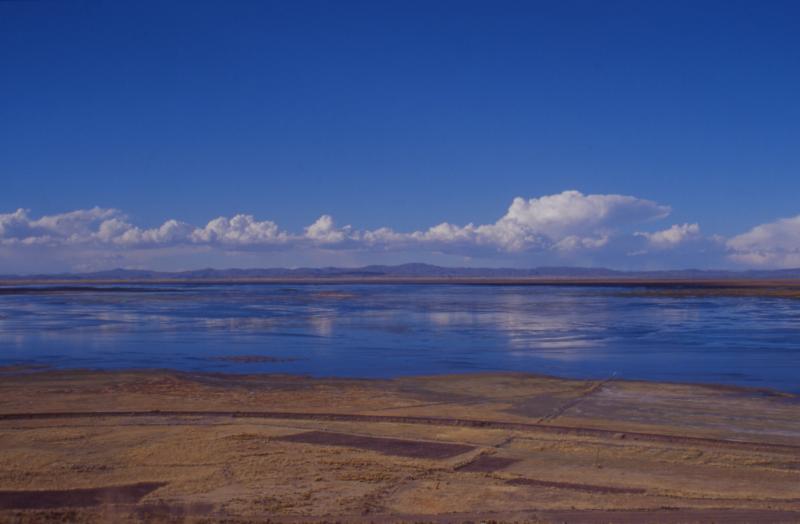 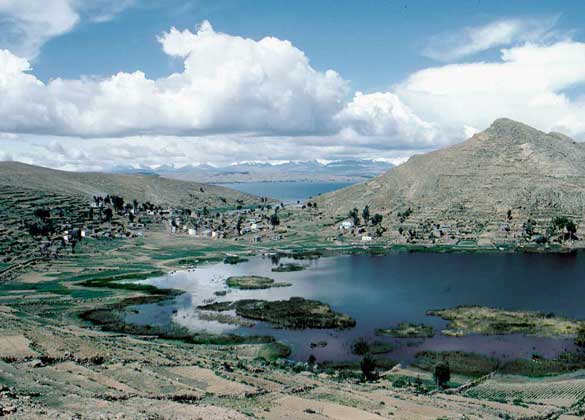 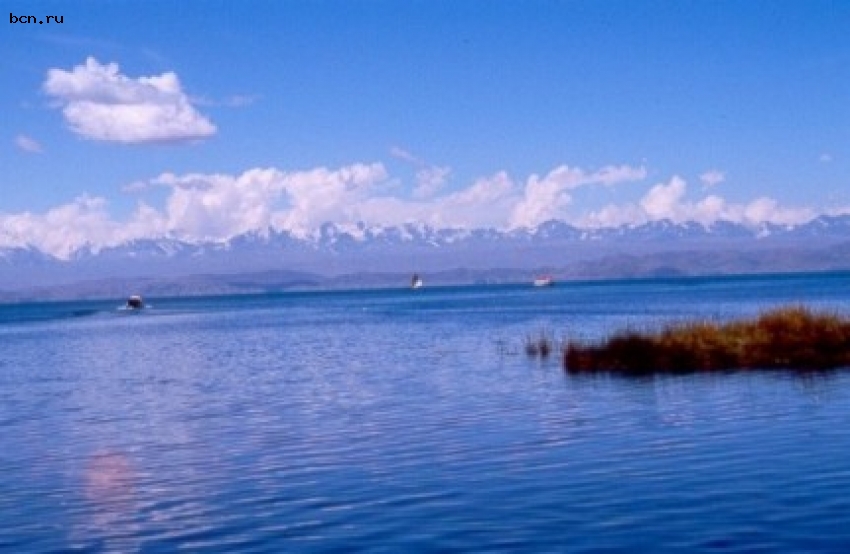 Большие каньоны океанского дна
Марианский желоб в западной части Тихого океана – самая глубокая  впадина  планете:11 км ниже поверхности моря. Это серповидный донный каньон длиной 2500 км, средней шириной 70 км, с обрывистыми стенами.
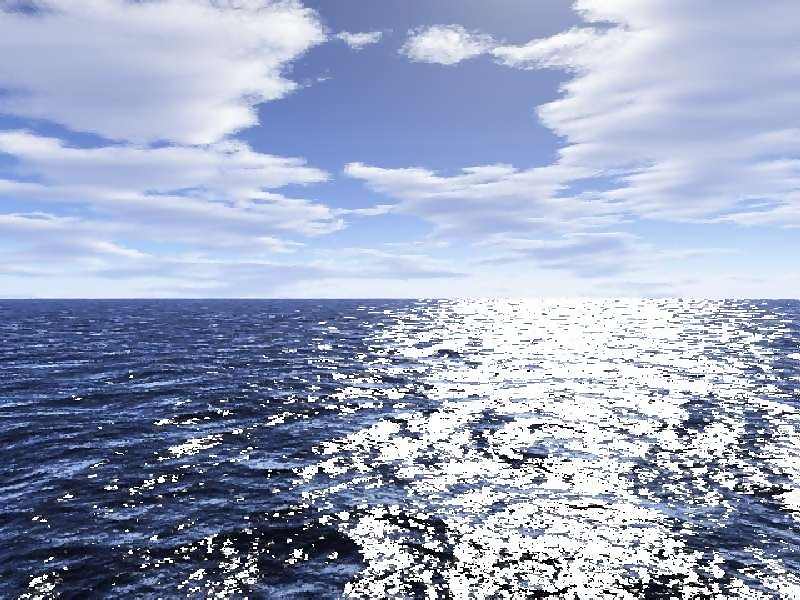 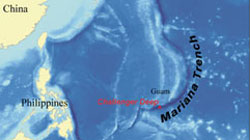 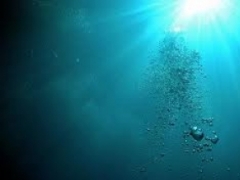 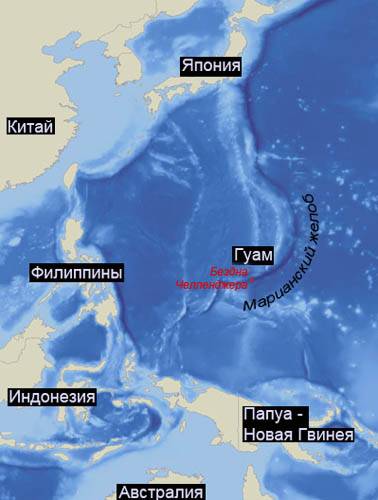 Глубочайшее место тут – впадина Челенджер (11035 м), названное в честь океанографического судна «Челенджер II», обнаружившего её у Марианских островов в 1951 г. Позднее глубину впадины установило российское научно-исследовательское судно «Витязь» методом эхолотирования. В желоб до сих пор погружались всего лишь 2 беспилотных батискафа.
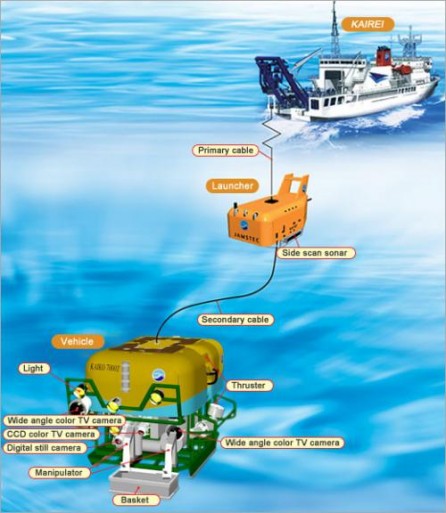 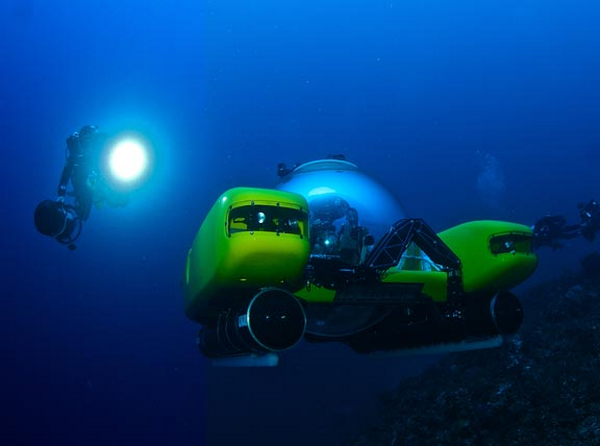 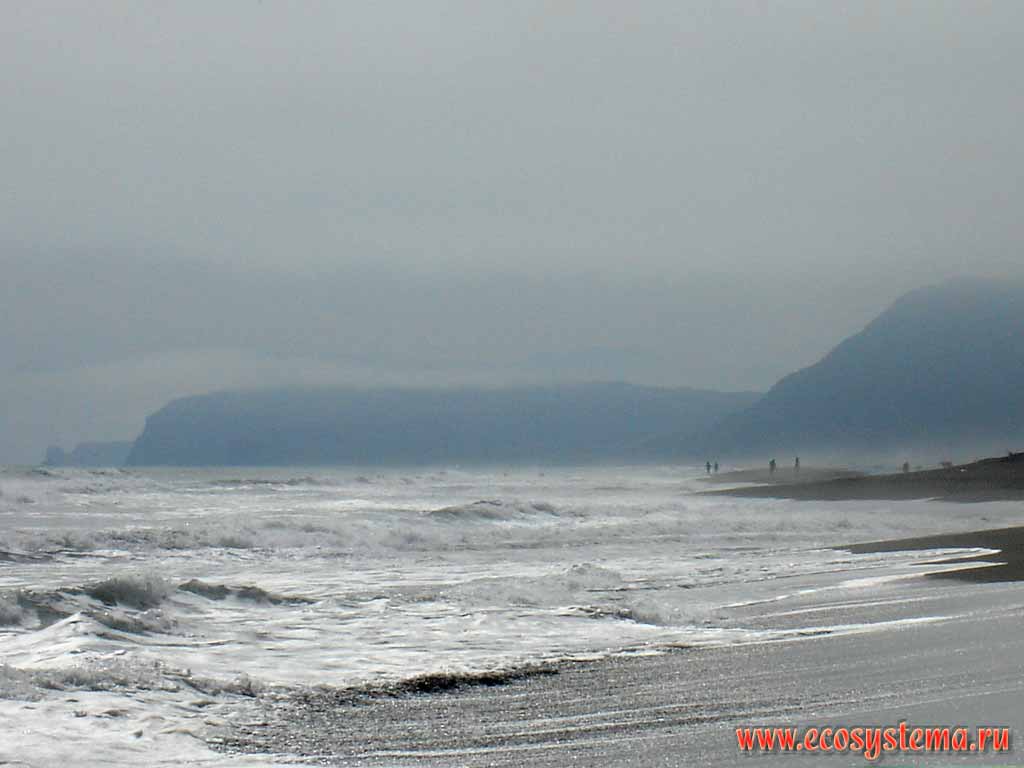 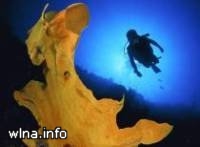 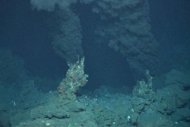 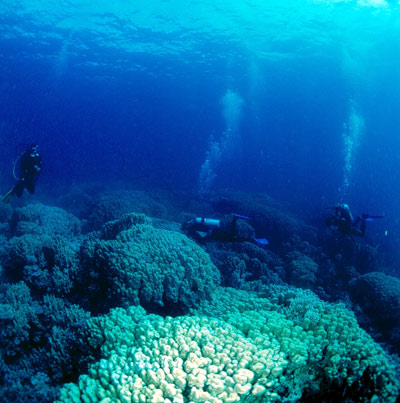 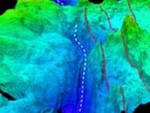 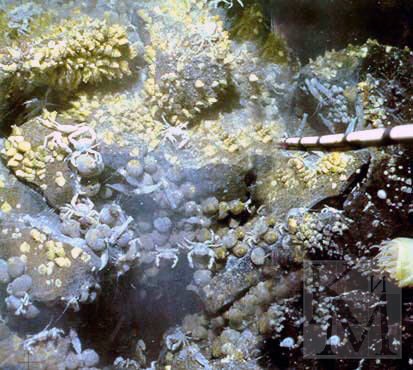 Масштабы желоба объясняются тем, что он проходит по линии геологического разлома, вдоль которого тихоокеанская кора погружается под Филиппинский литосферный блок со скоростью 11 см в год.
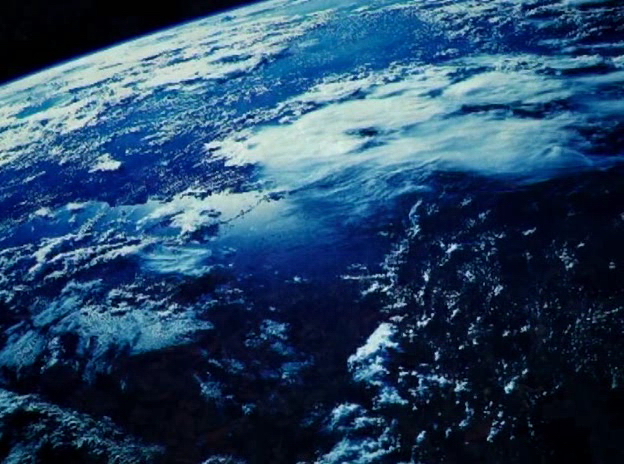 Источники информации
Энциклопедия «1000 чудес природы»
Интернет – сайты:
http://www.toursfera.ru/tours/mertvoe_more/58
http://spear.forum2x2.ru/t8-topic
http://www.liveinternet.ru/uses/dalimond/post161916140/
http://etudy.narod.ru/etudy/etudy46-80/etudy_48.htm
http://e-borneo.blogspot.com/2005_04_01_archive.html
http://www.embassyalliance.com/malaysia/borneo_sarawak/attractions/
http://foto.ionflux.ru/foto/673130.html
http://ekabu.ru/26169-ldy-antarktidy.html
http://wallpaper.zoda.ru/sky/wpgnrkg.html
http://priroda-foto.ru/ldi-antarktidi.html
http://www.marshruty.ru/Photos/Photo.aspx?PhotoID=31dd44f8-8120-436e-ba0f-3215885785d0&Size=XL
http://7vershin.ru/photos/all_1/section_70_1/item_1732/
http://tours-tv.com/ru/Titicaca-lake
http://www.poedem.ru/country/peru/photos/arekipaiozeratitikaka/7559/
http://www.zerass.com/wiki/МакМердо
Благодарим за внимание!